UNIVERSIDAD DE LAS FUERZAS ARMADAS ESPE
DEPARTAMENTO DE ELÉCTRICA Y ELECTRÓNICA
CARRERA DE INGENIERÍA EN ELECTRÓNICA, AUTOMATIZACIÓN Y CONTROL
DISEÑO Y SIMULACIÓN DE UN SISTEMA DE CONTROL AUTOMÁTICO PARA UN HORNO TIPO TÚNEL PARA LA LÍNEA DE GALLETERÍA DE LA EMPRESA NUTRINATURALS
Andrea Viteri M.
Reconocimiento
Ing. Edgar Tipán
Ing. Viviana Viteri 
Ing. David Viteri
Ing. Jorge Tonato 
Ing. Mayra Tobar
Introducción
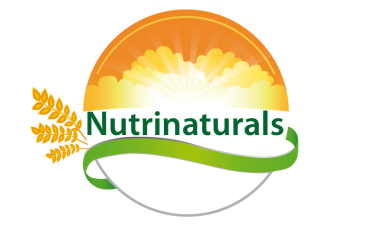 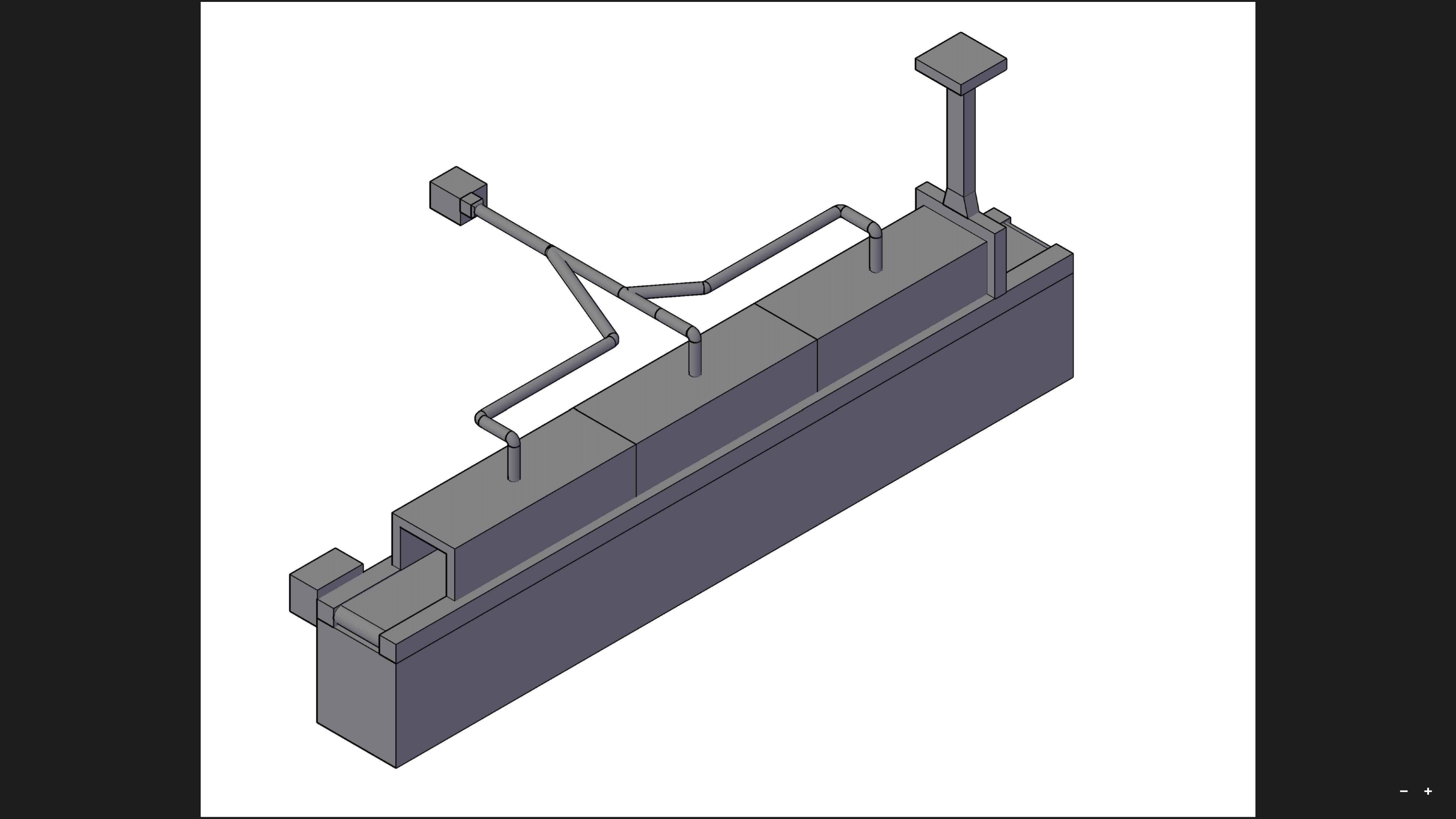 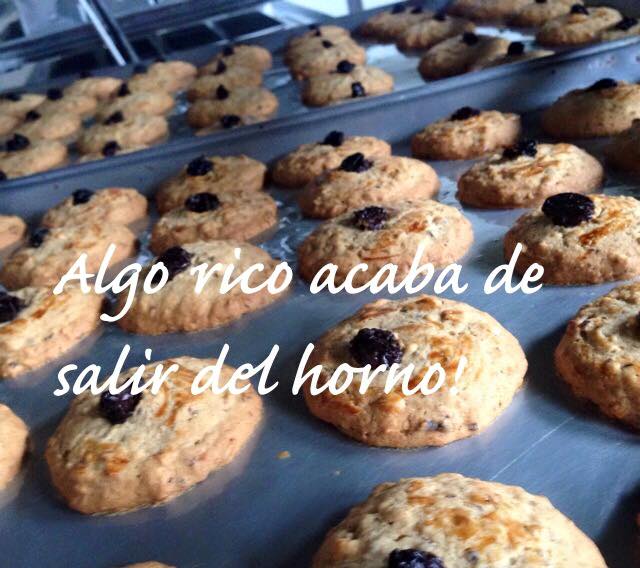 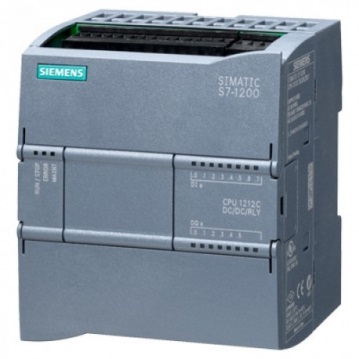 Importancia
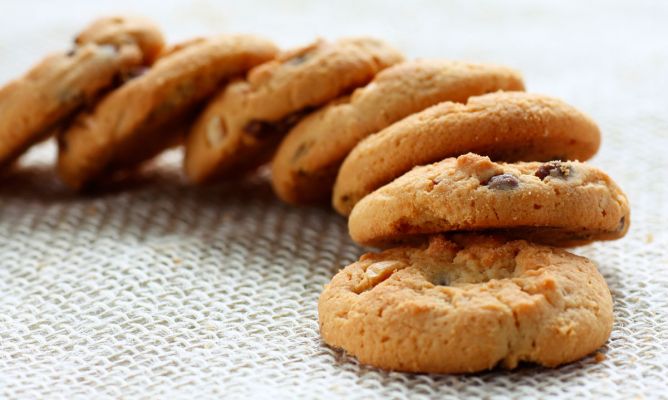 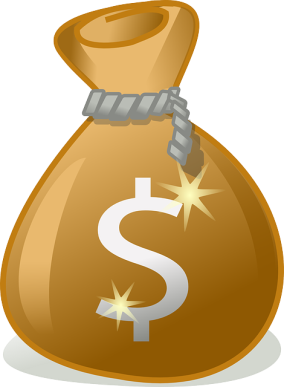 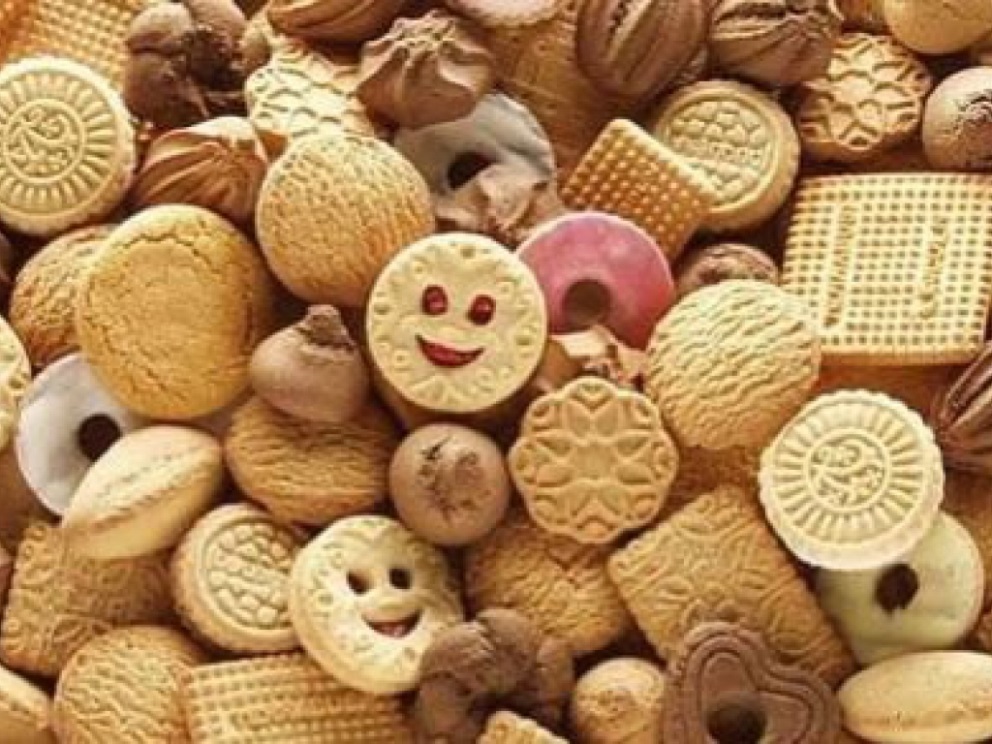 Objetivo general
Diseñar  un sistema de control automático para el proceso de cocción de  galletas en un horno tipo túnel, mediante criterios y tecnologías en el área de control de procesos, consiguiendo una reducción en costos del producto y optimización de recursos.
Objetivos específicos
Presentar una HMI.
Dimensionar los elementos.
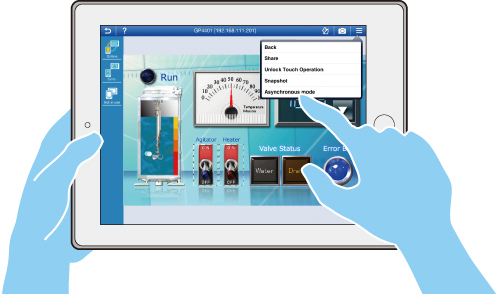 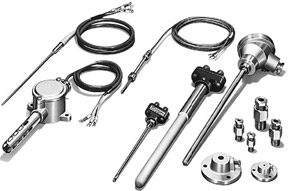 Mostrar la validez mediante la simulación.
Desarrollar un software .
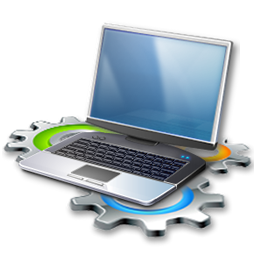 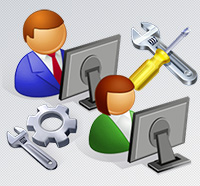 ¿Qué es un horno tipo túnel?
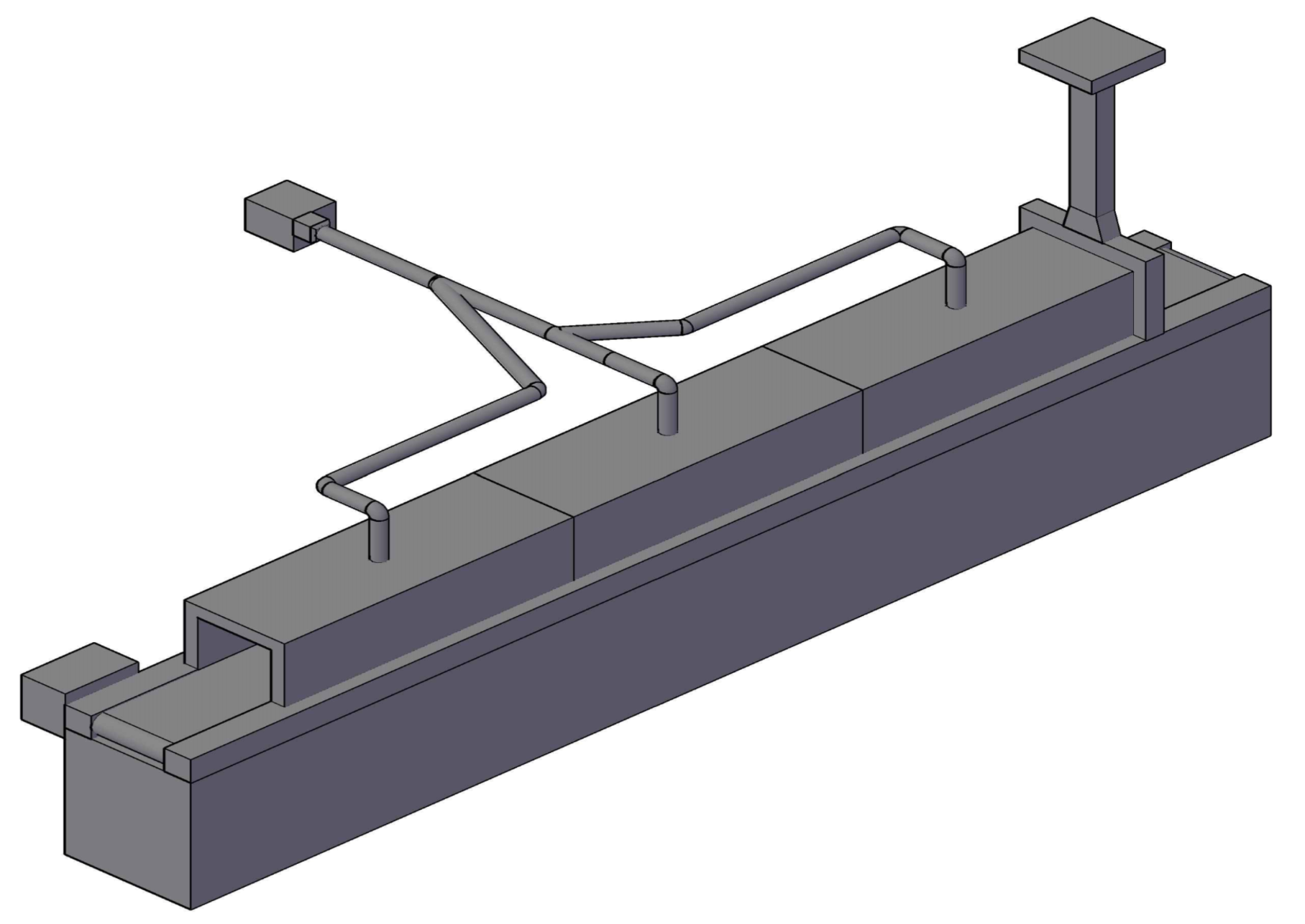 Sistema térmico
Sistema de transporte
Propuesta mecánica
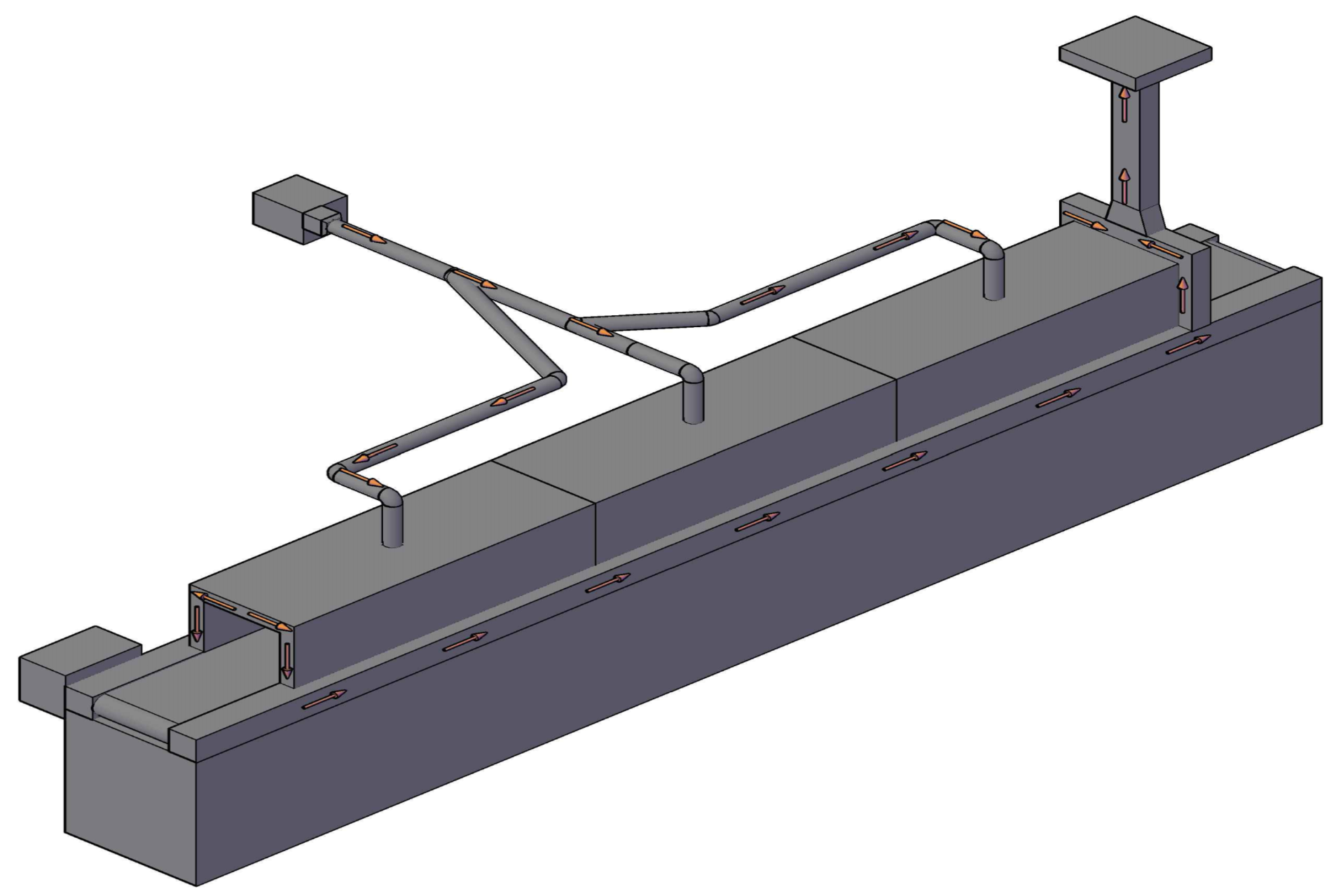 Diagrama P&ID
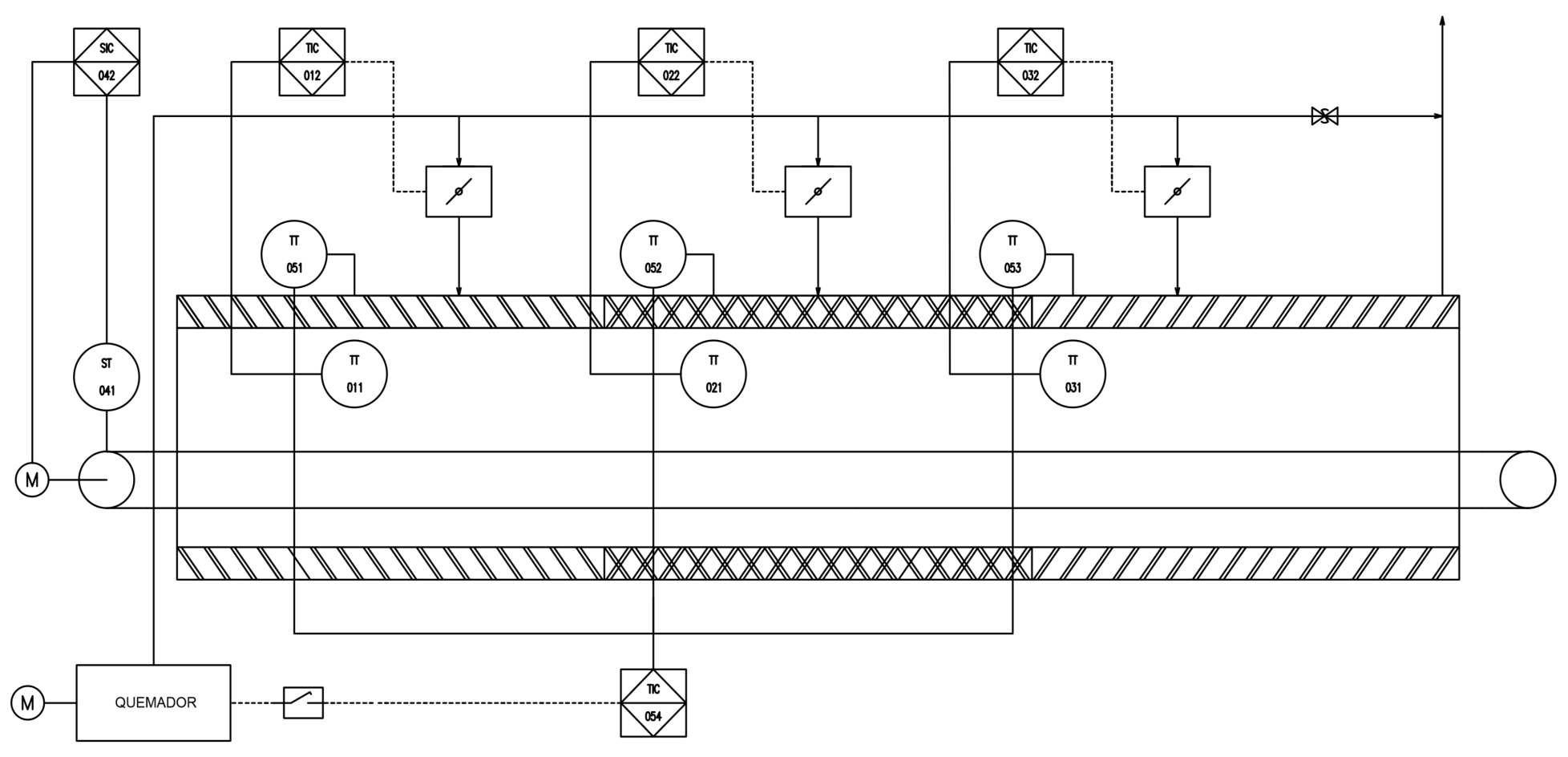 Propuesta de automatización
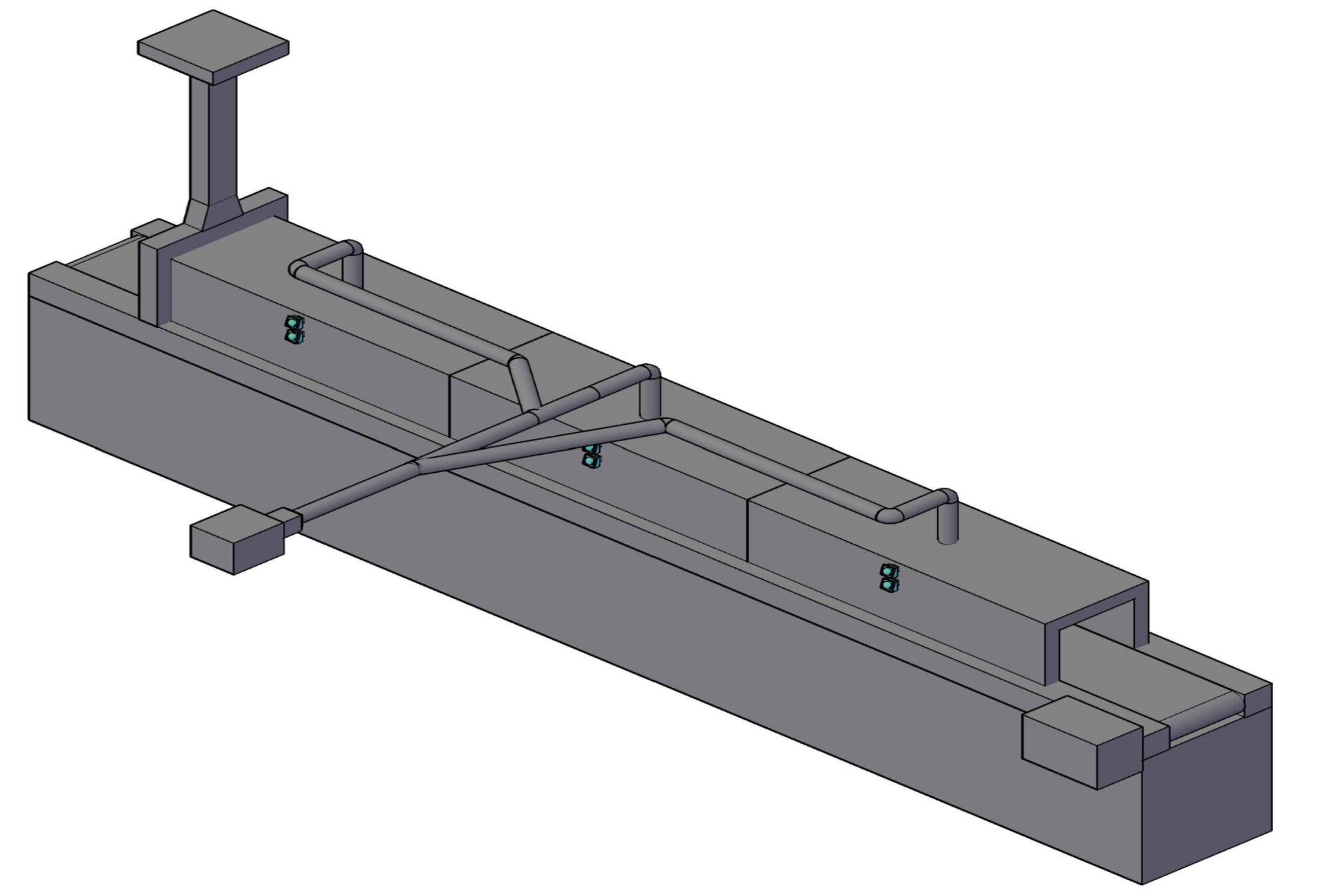 Determinación de elementos
Diagrama unifilar
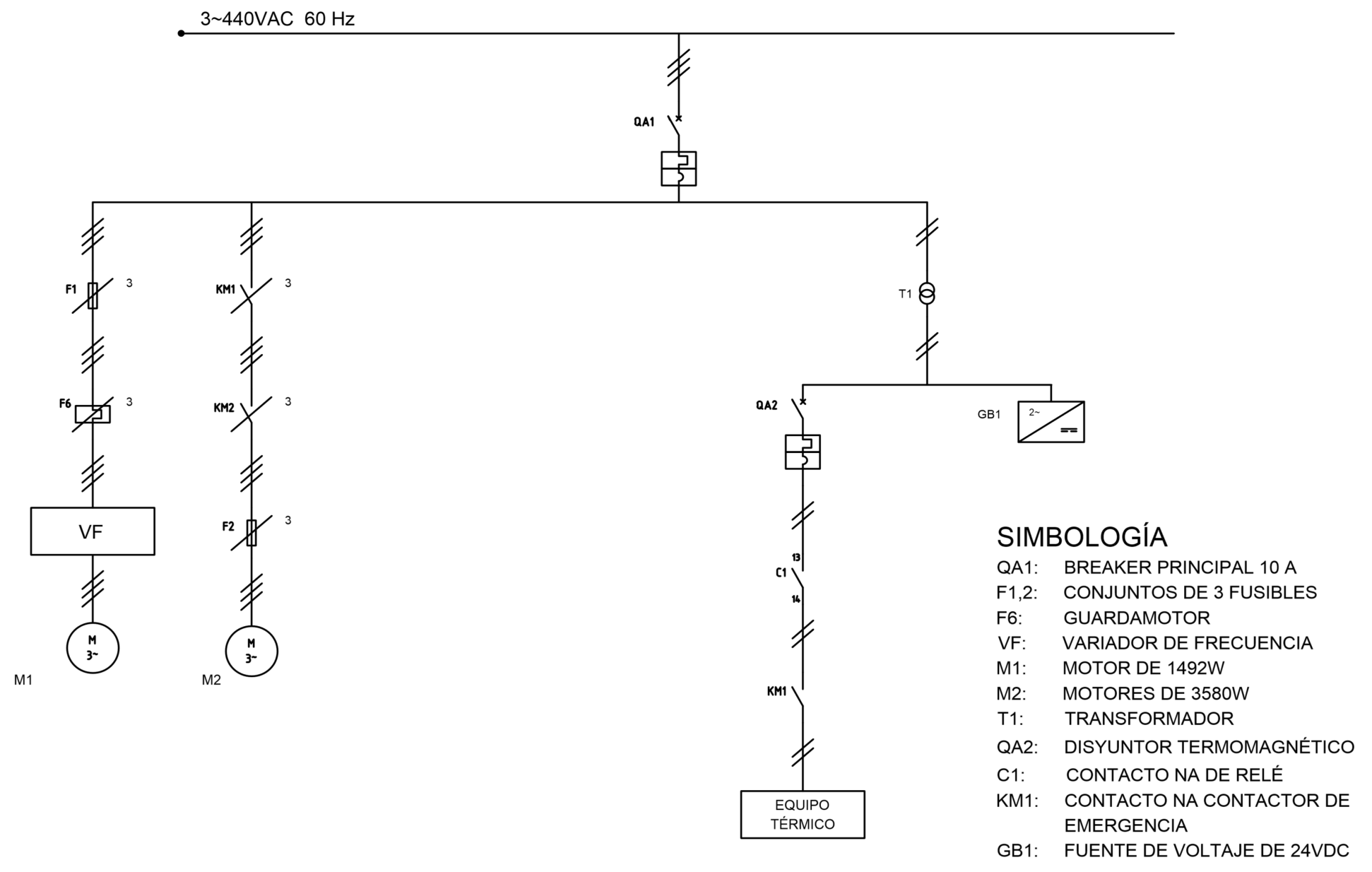 Determinación de aparatos de maniobra
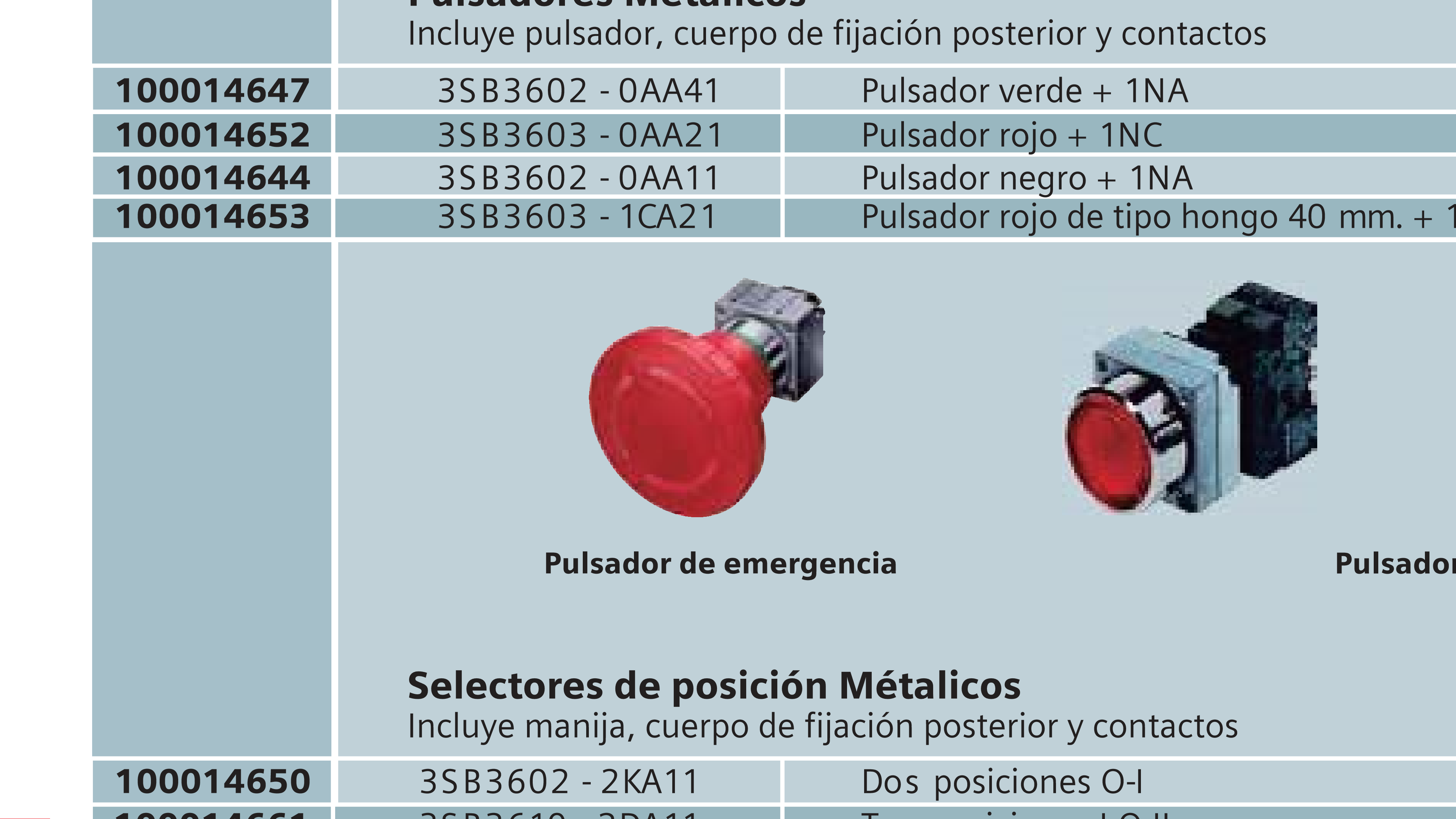 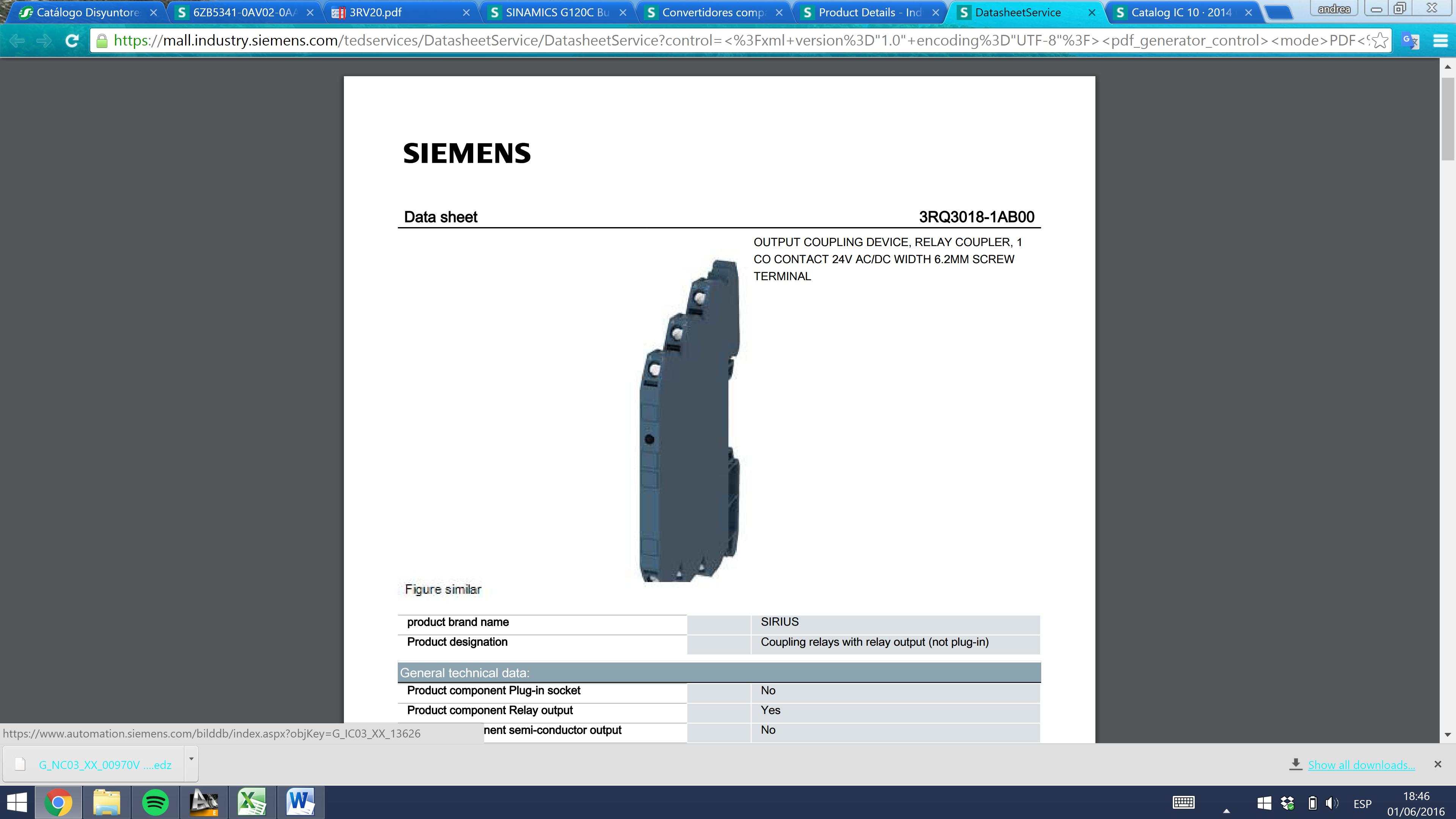 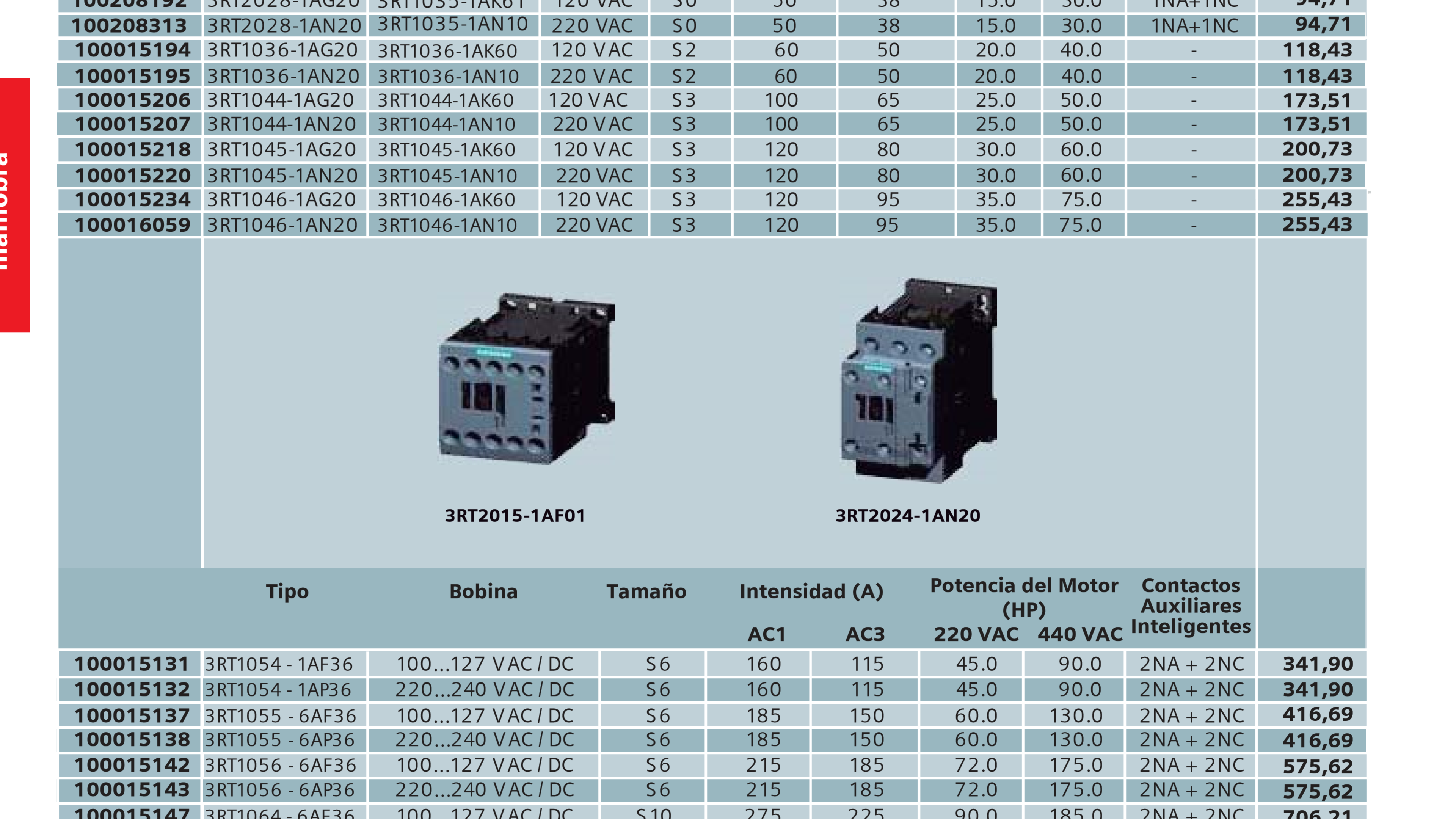 [Speaker Notes: Ip el polvo no debe entrar bajo ninguna circunstancia
No entra agua, bajo 1 metro por 30 minutos]
Determinación de aparatos de maniobra
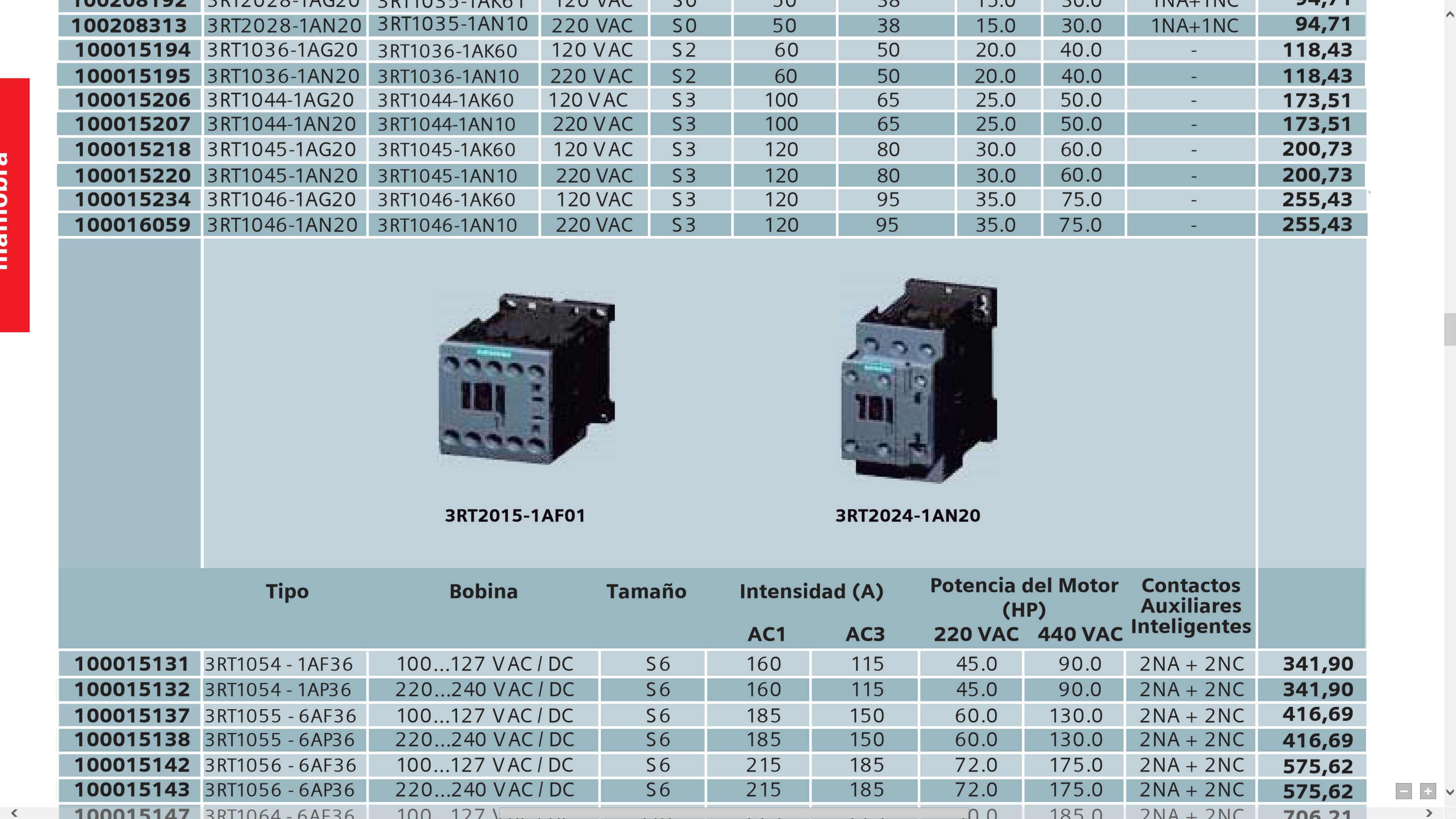 Selección de accionamientos
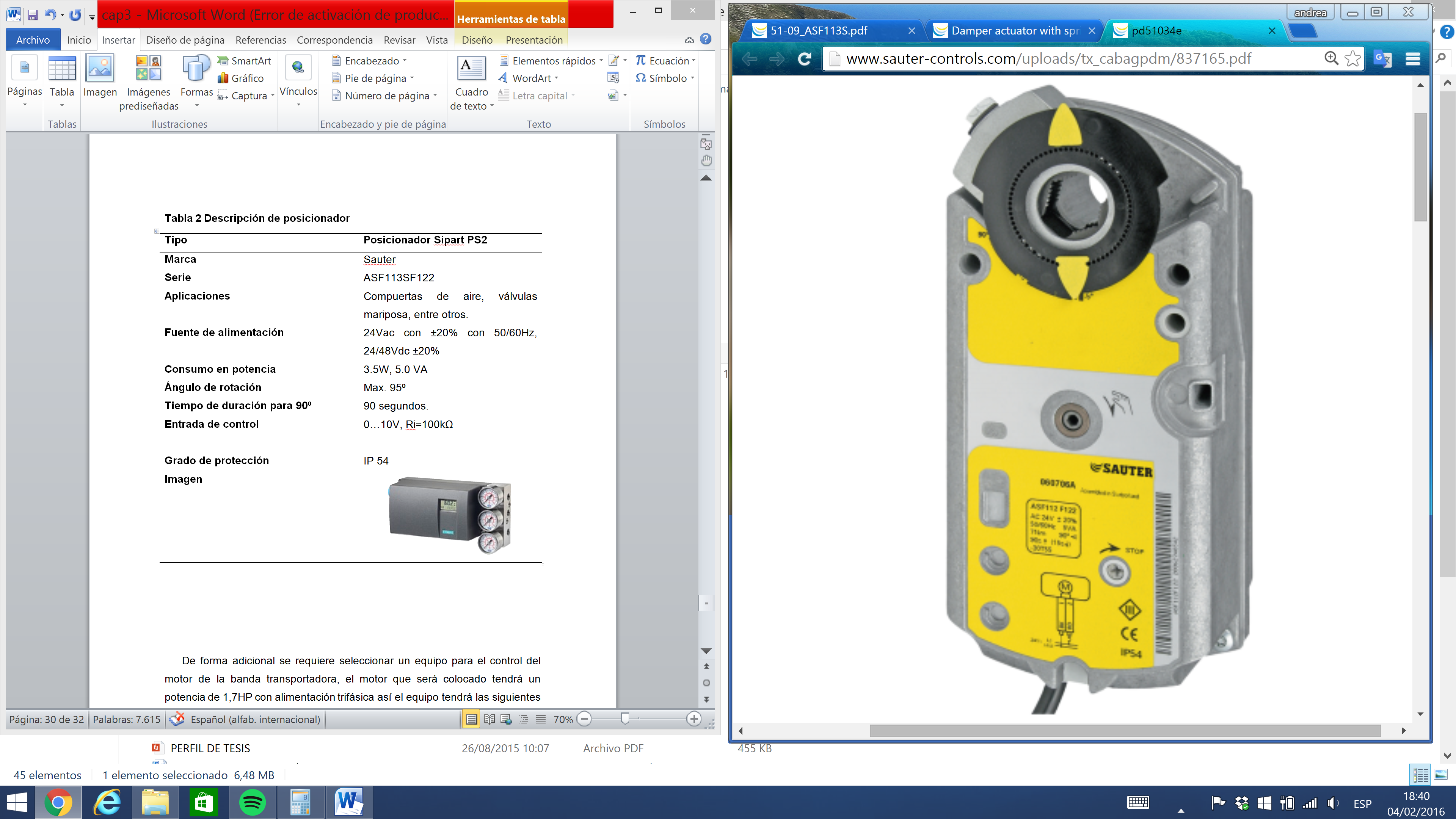 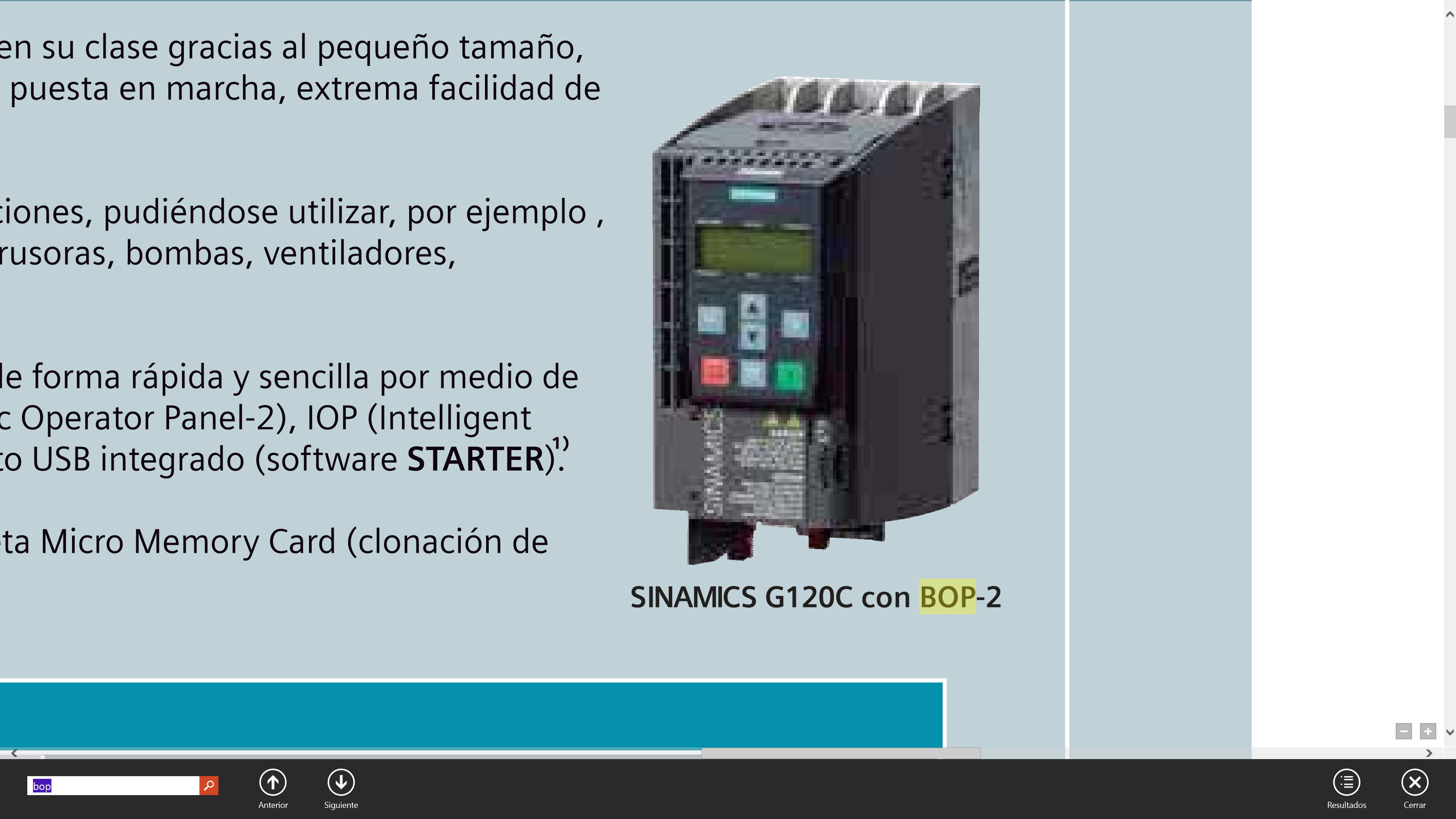 Continúa
[Speaker Notes: Ip 54 el polvo no infiere en el funcionamiento
Agua desde cualquier angulo  10 lt/min 80 N/m2 x 5min

Ip 20 goteo de agua
Ninguno]
Selección de elementos de protección  y seguridad
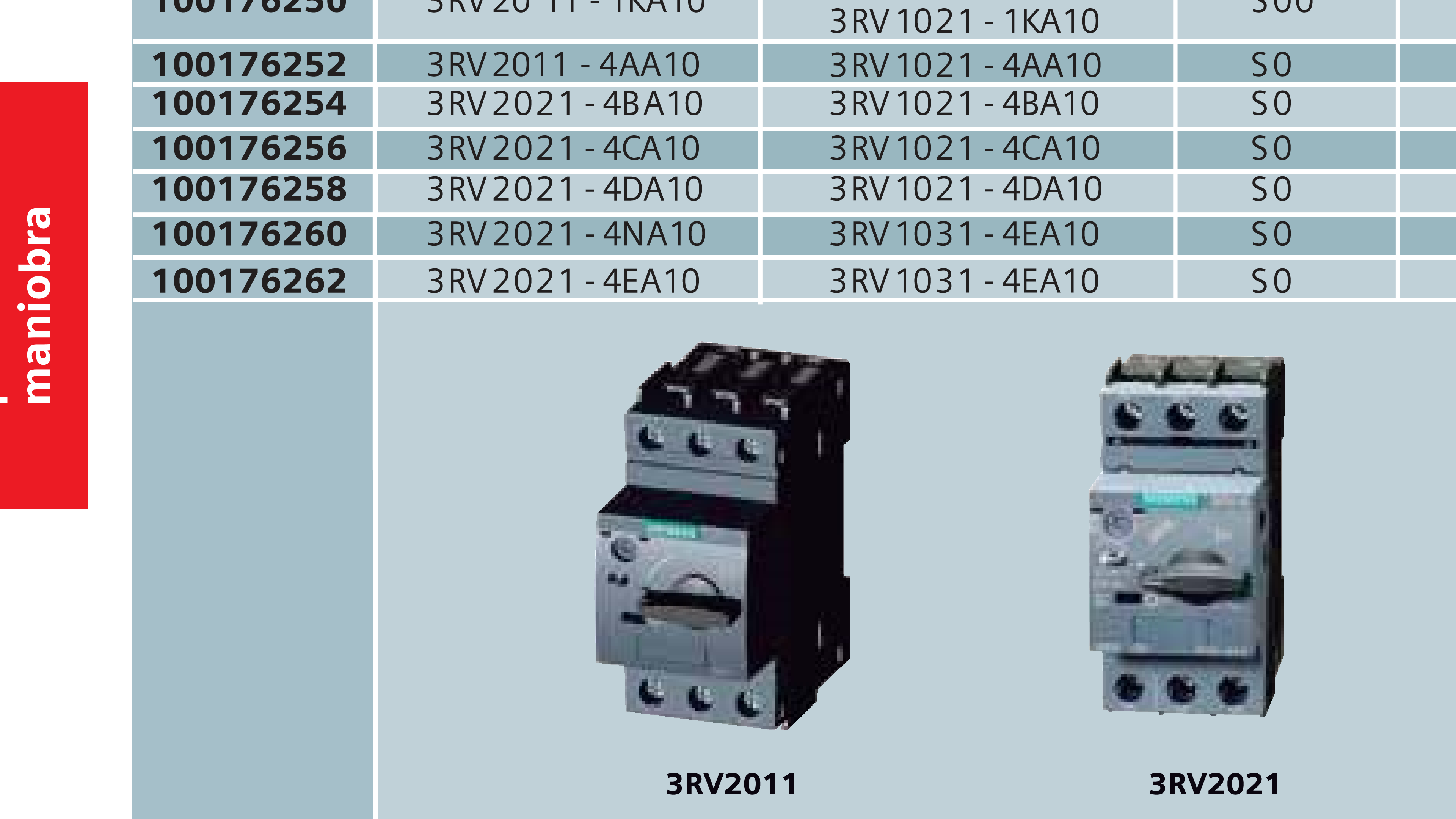 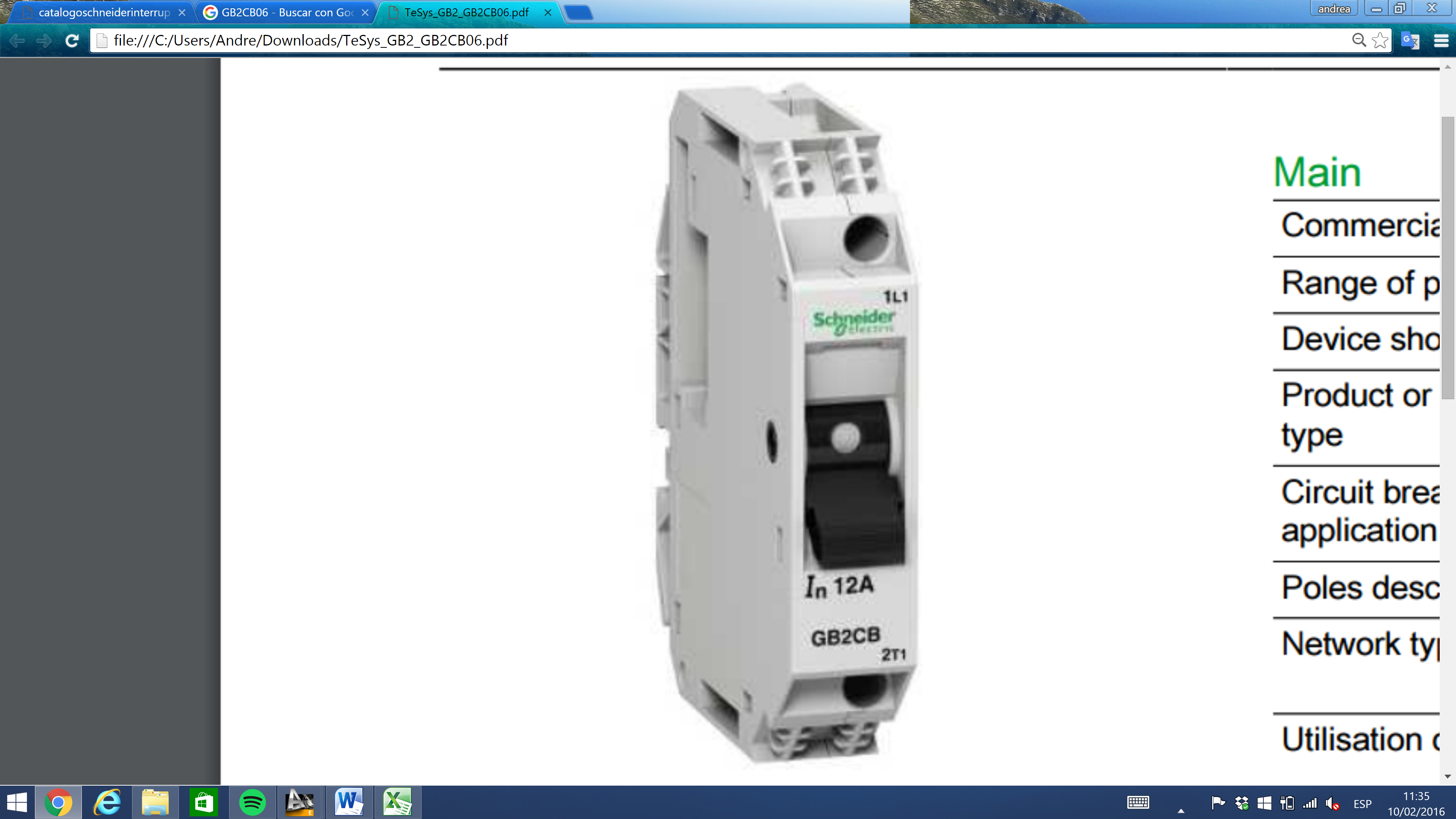 Continúa
Selección de elementos de protección  y seguridad
Corriente: 7,58 A
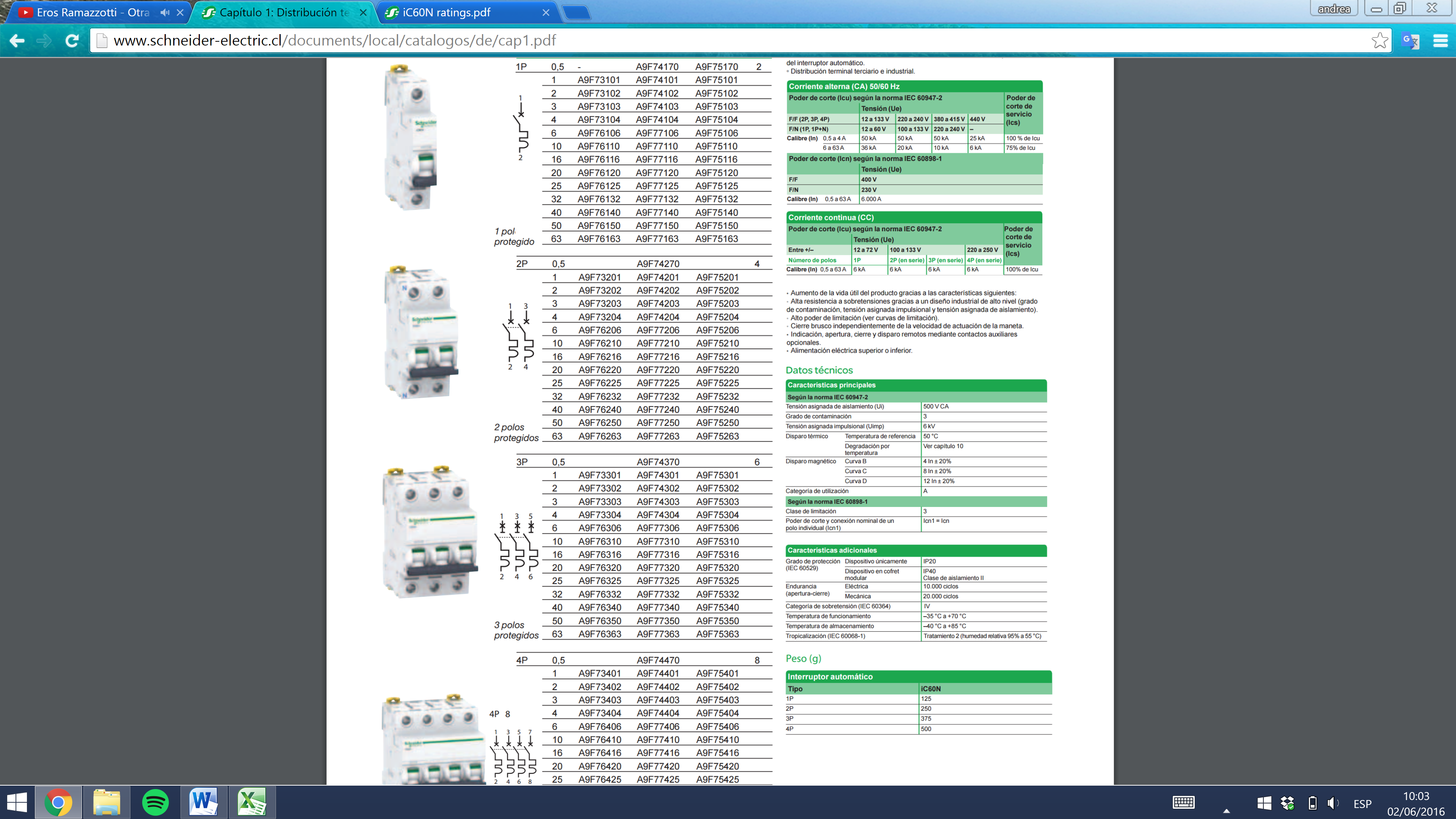 Continúa
Selección del transformador 440/230 V AC
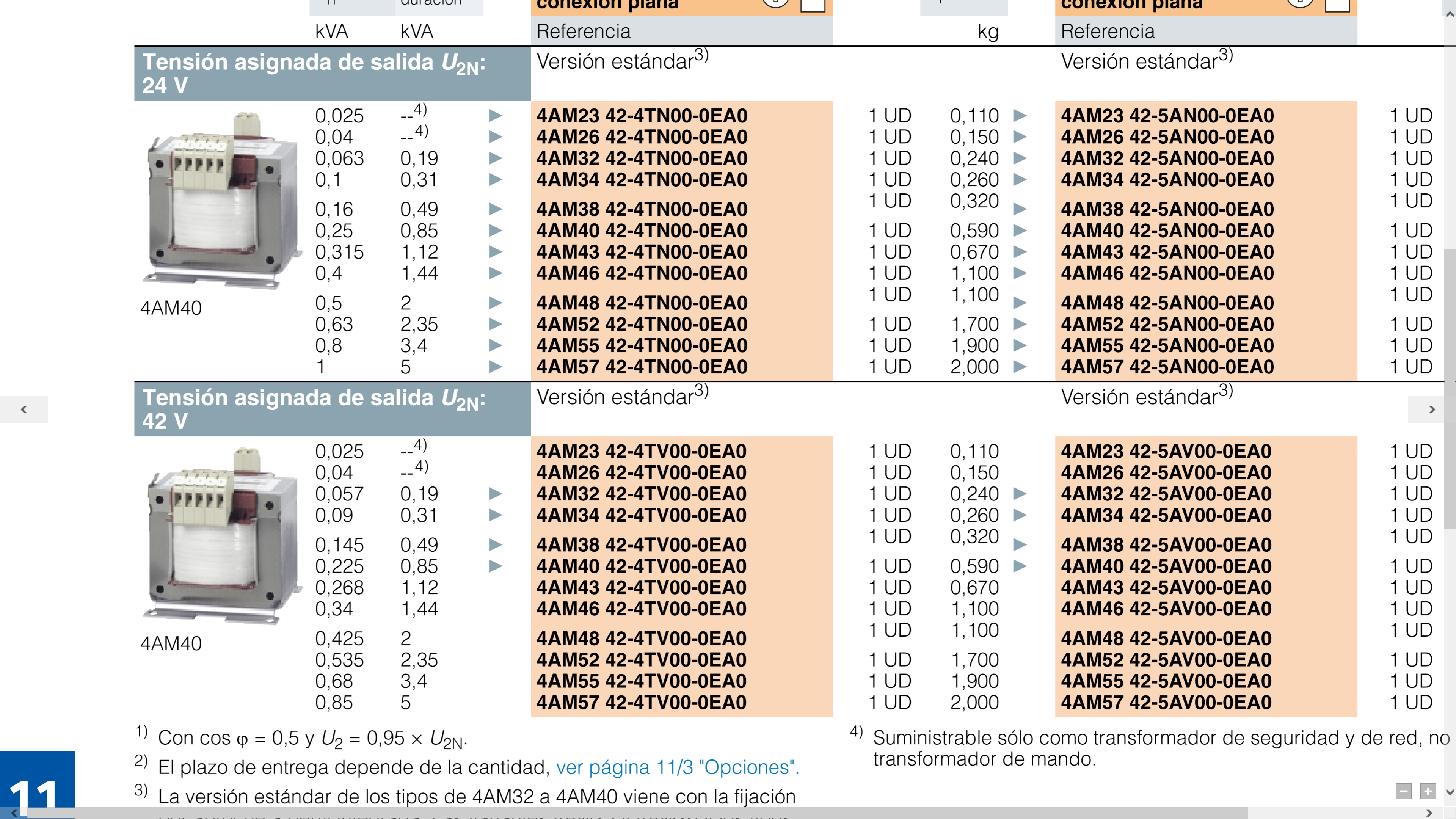 Continúa
Selección de conductores
Continúa
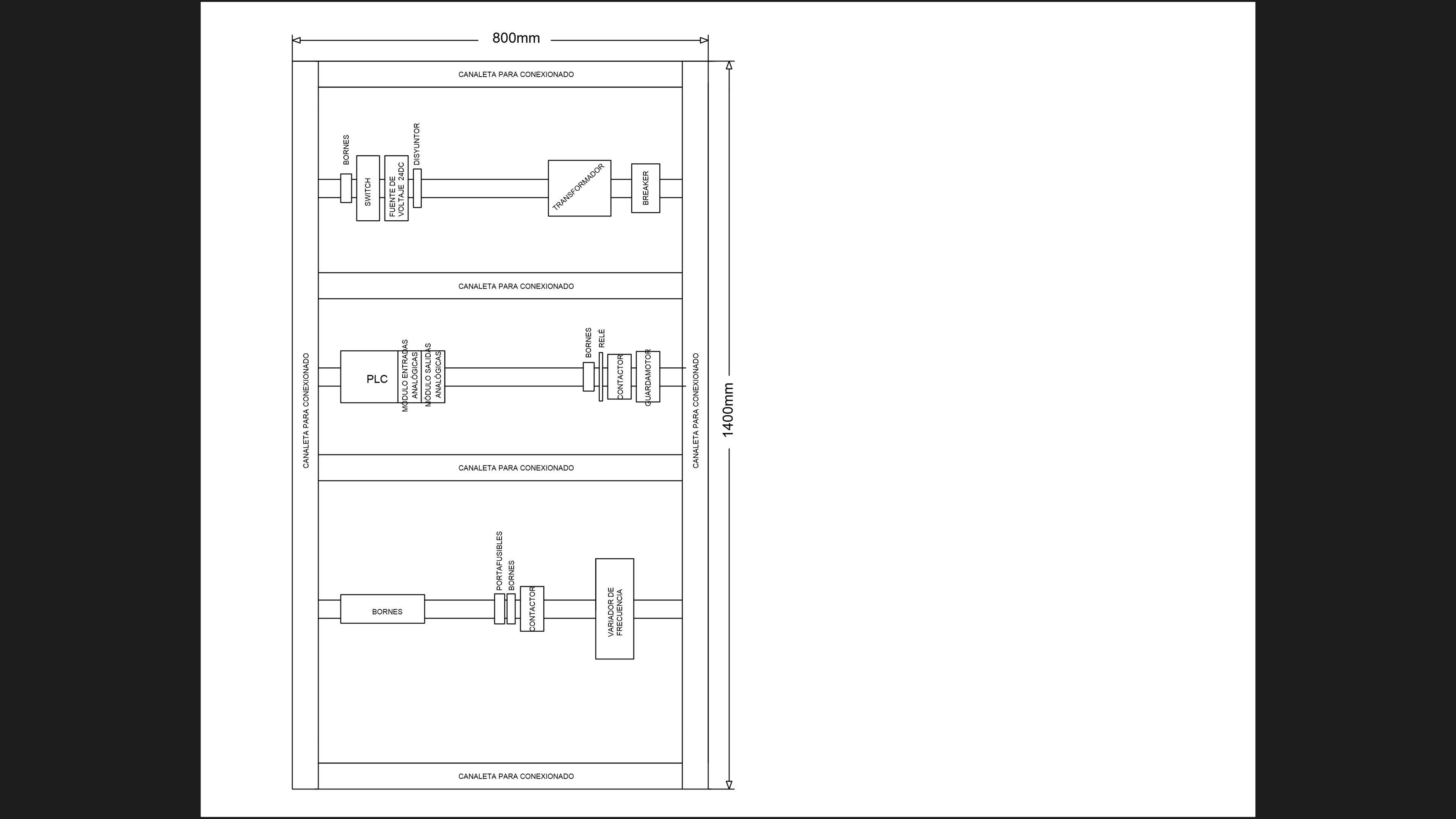 Determinación del gabinete
Continúa
Selección del autómata programable
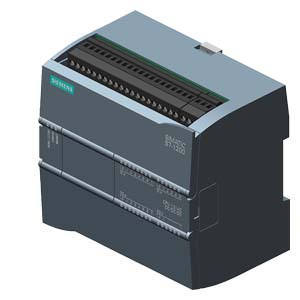 Continúa
Selección del autómata programable
Continúa
Continúa
Selección de instrumentación
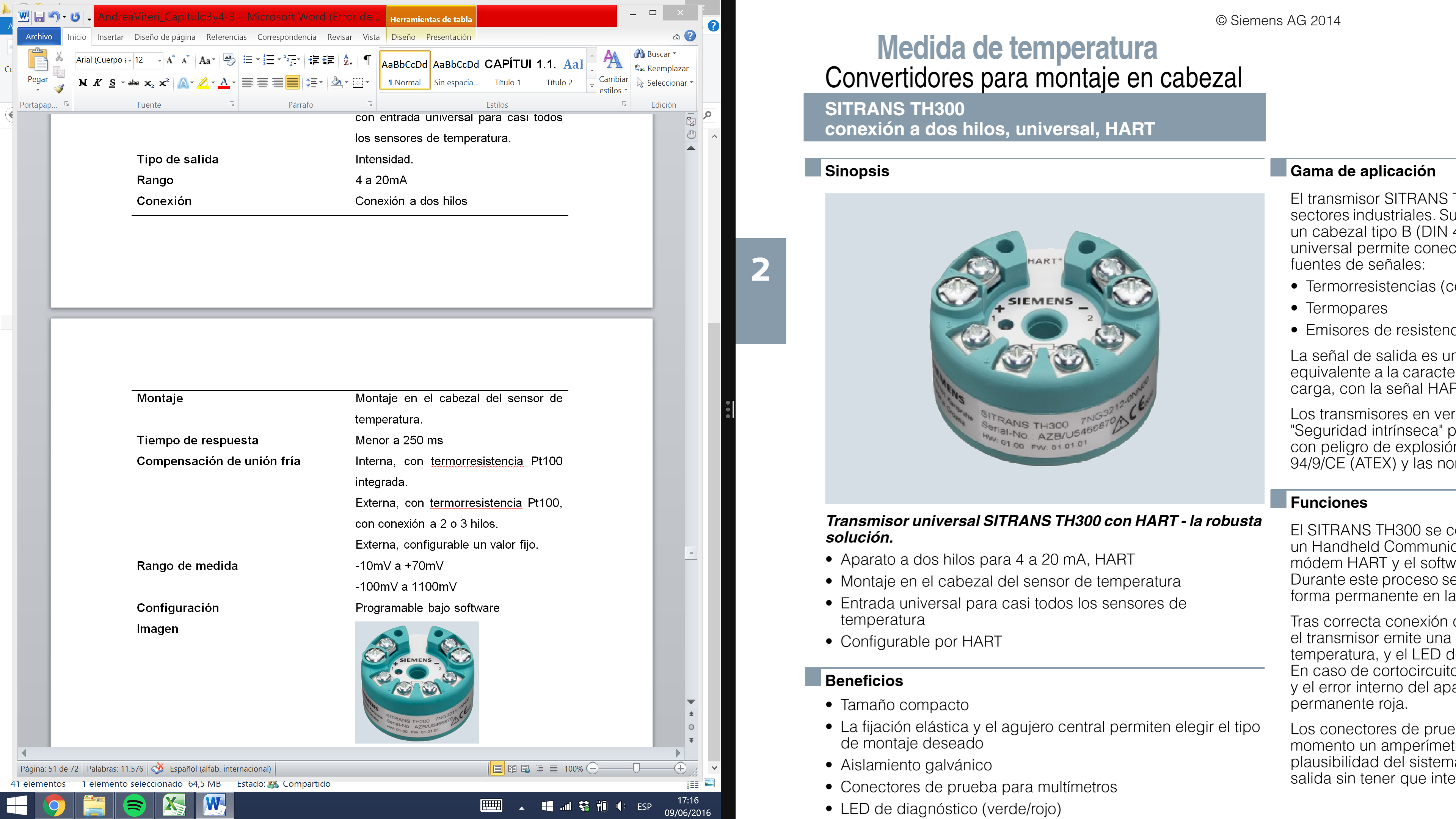 Continúa
Continúa
Continúa
Selección de instrumentación
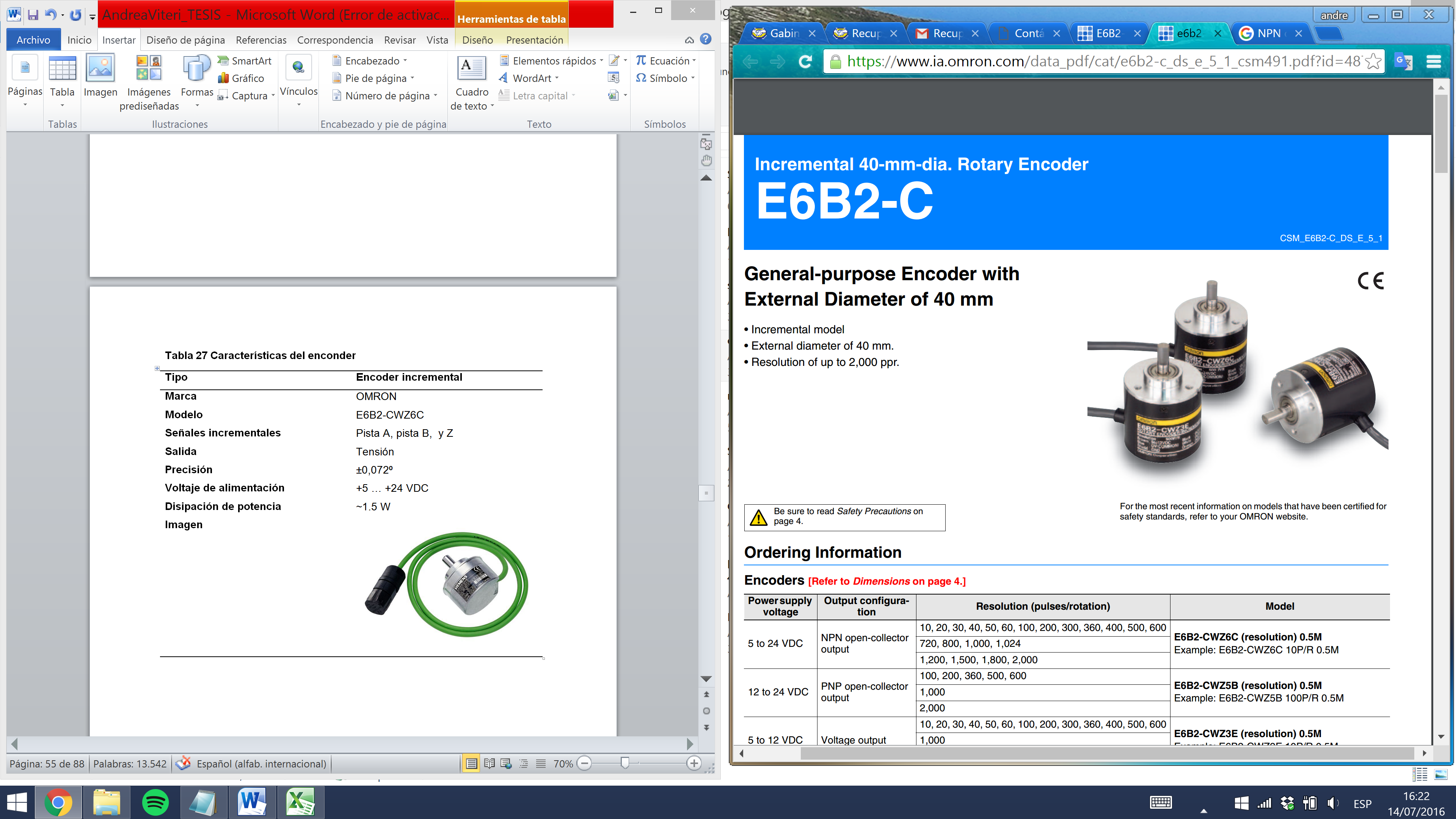 Continúa
Continúa
Continúa
Selección de pantalla para HMI
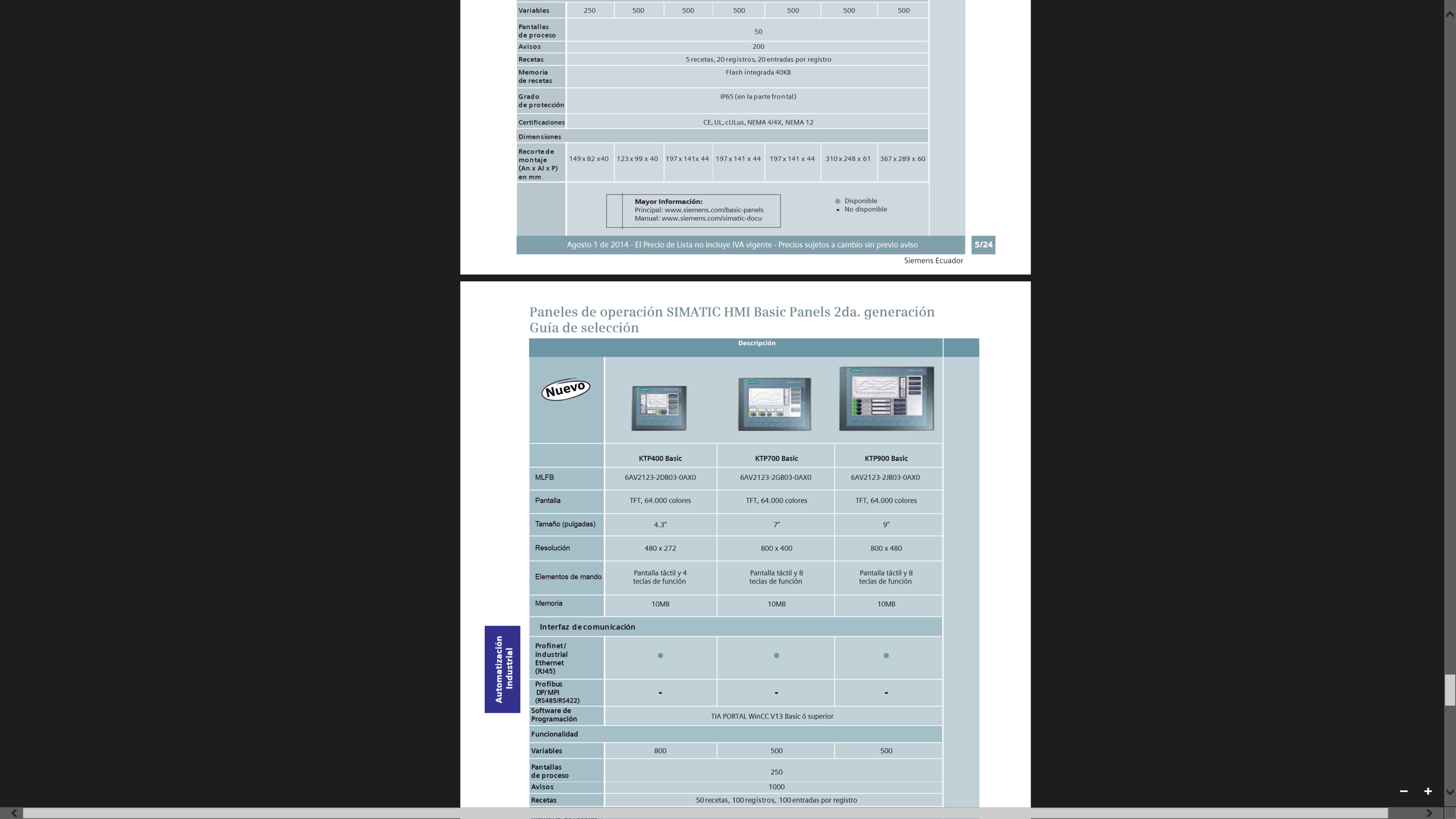 Continúa
Continúa
Determinación de otros elementos
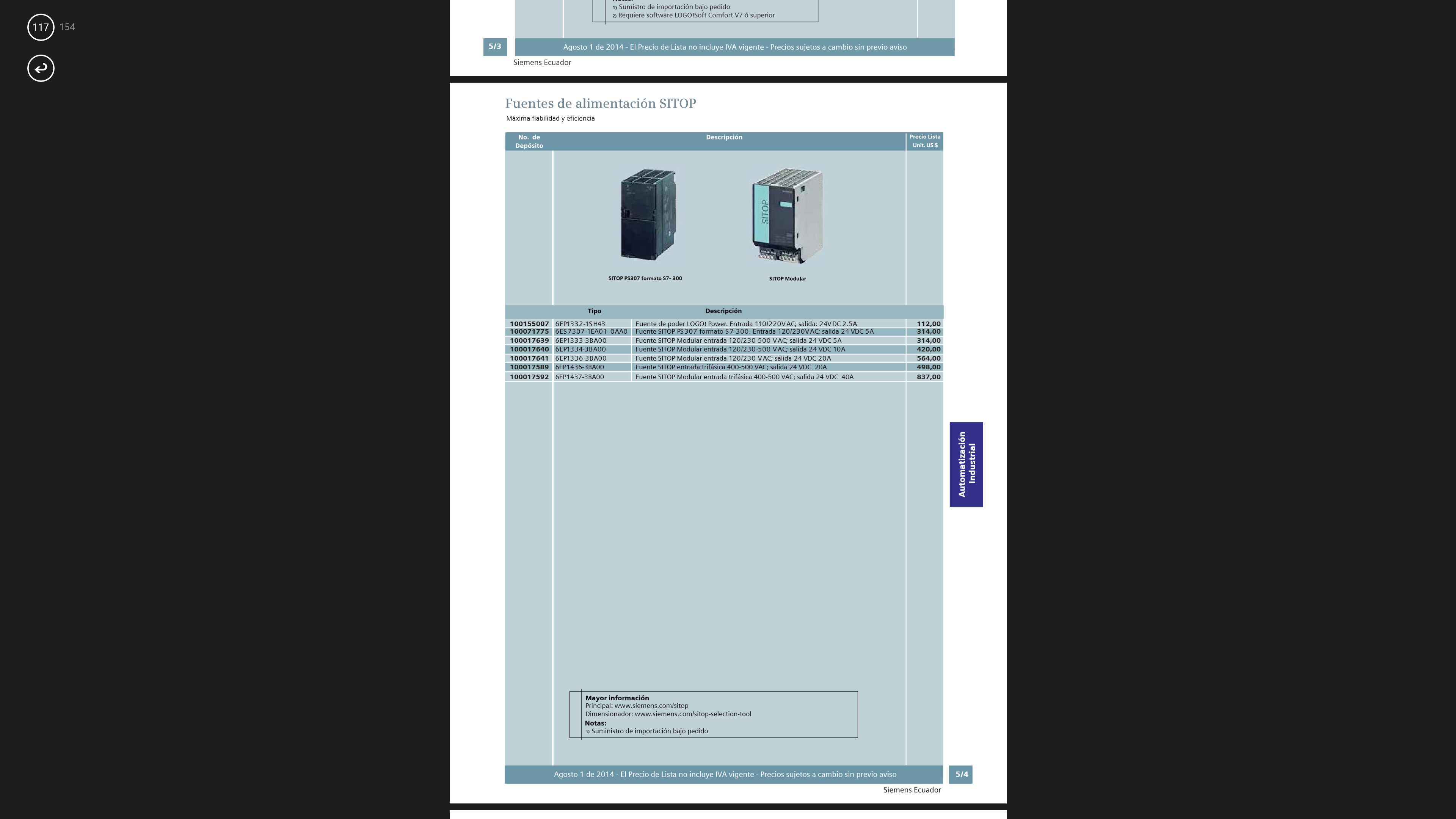 Continúa
Continúa
Continúa
Determinación de otros elementos
Continúa
Continúa
Continúa
Diseño de la lógica de control
Esquema de los lazos de control de temperatura
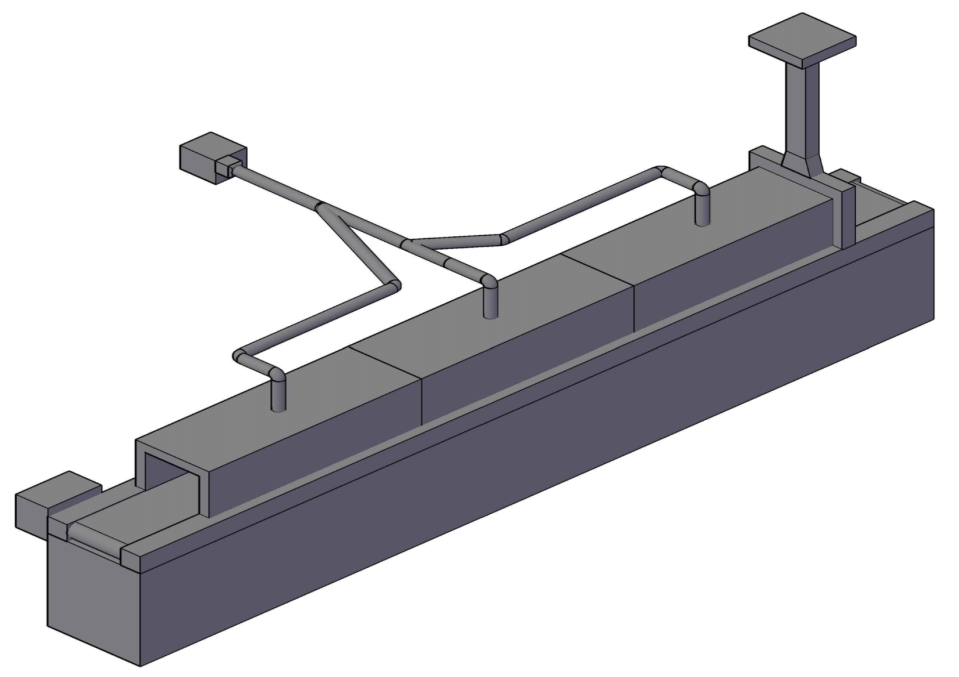 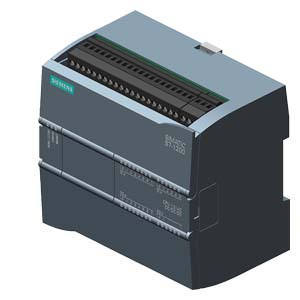 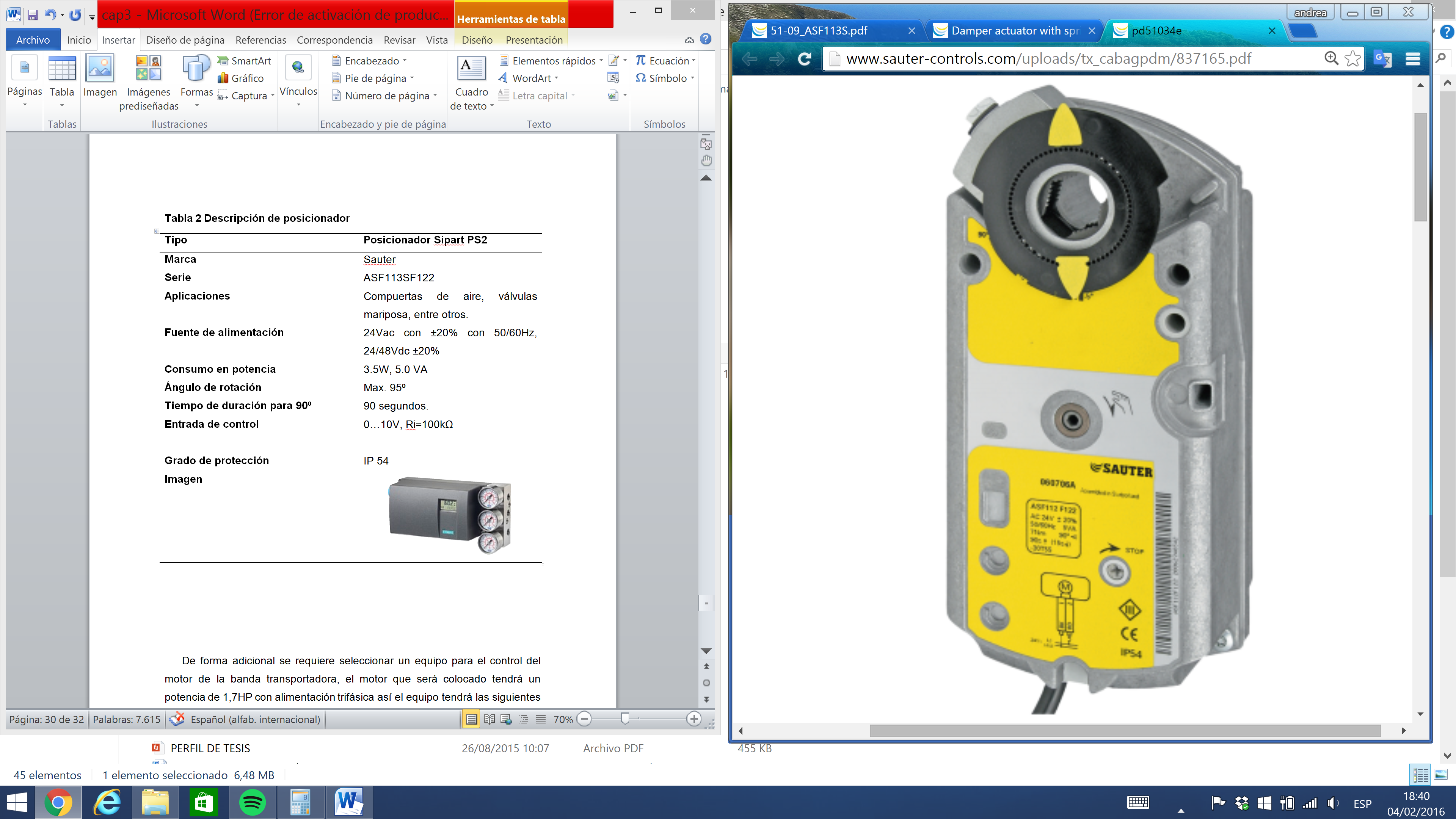 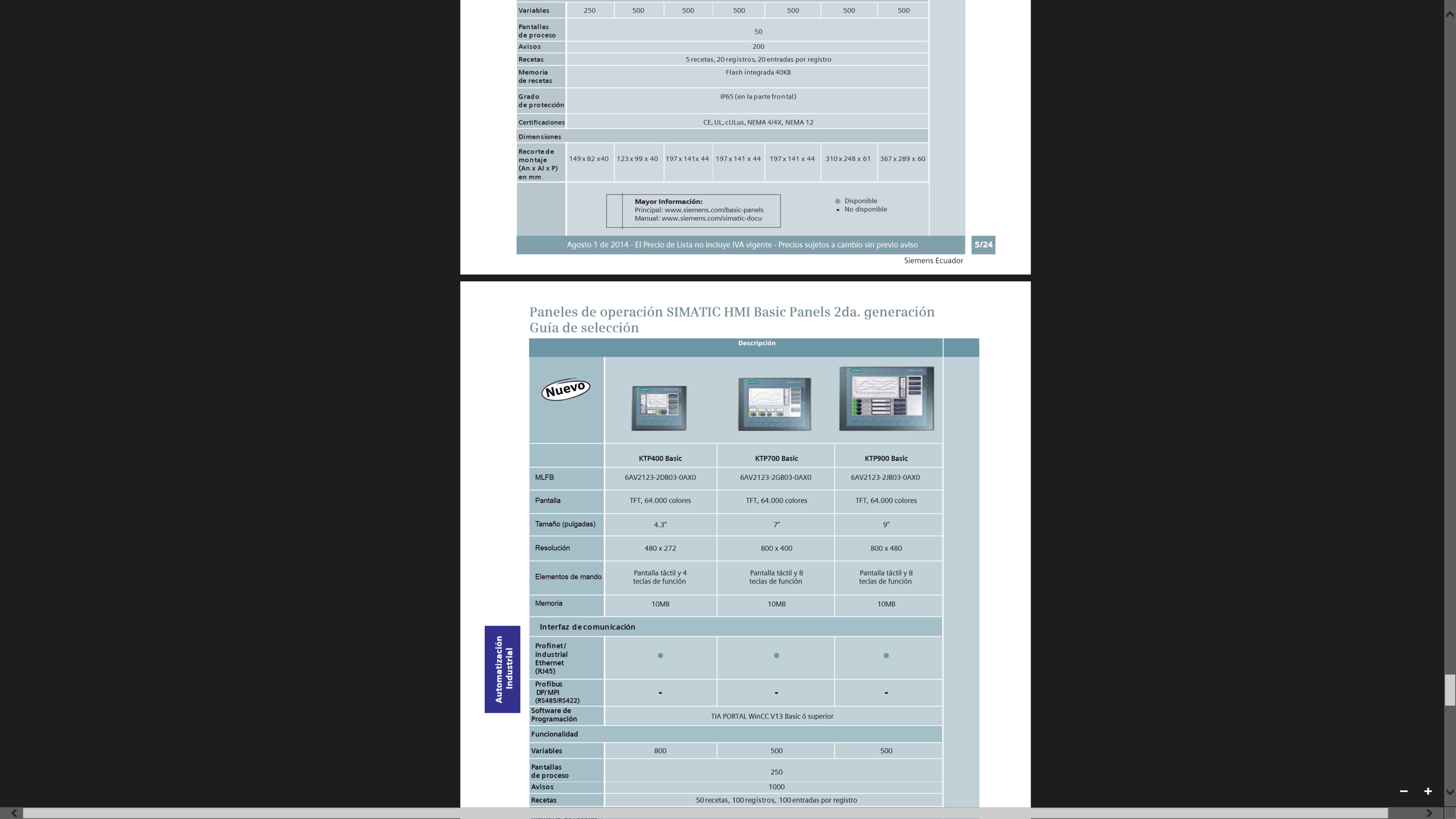 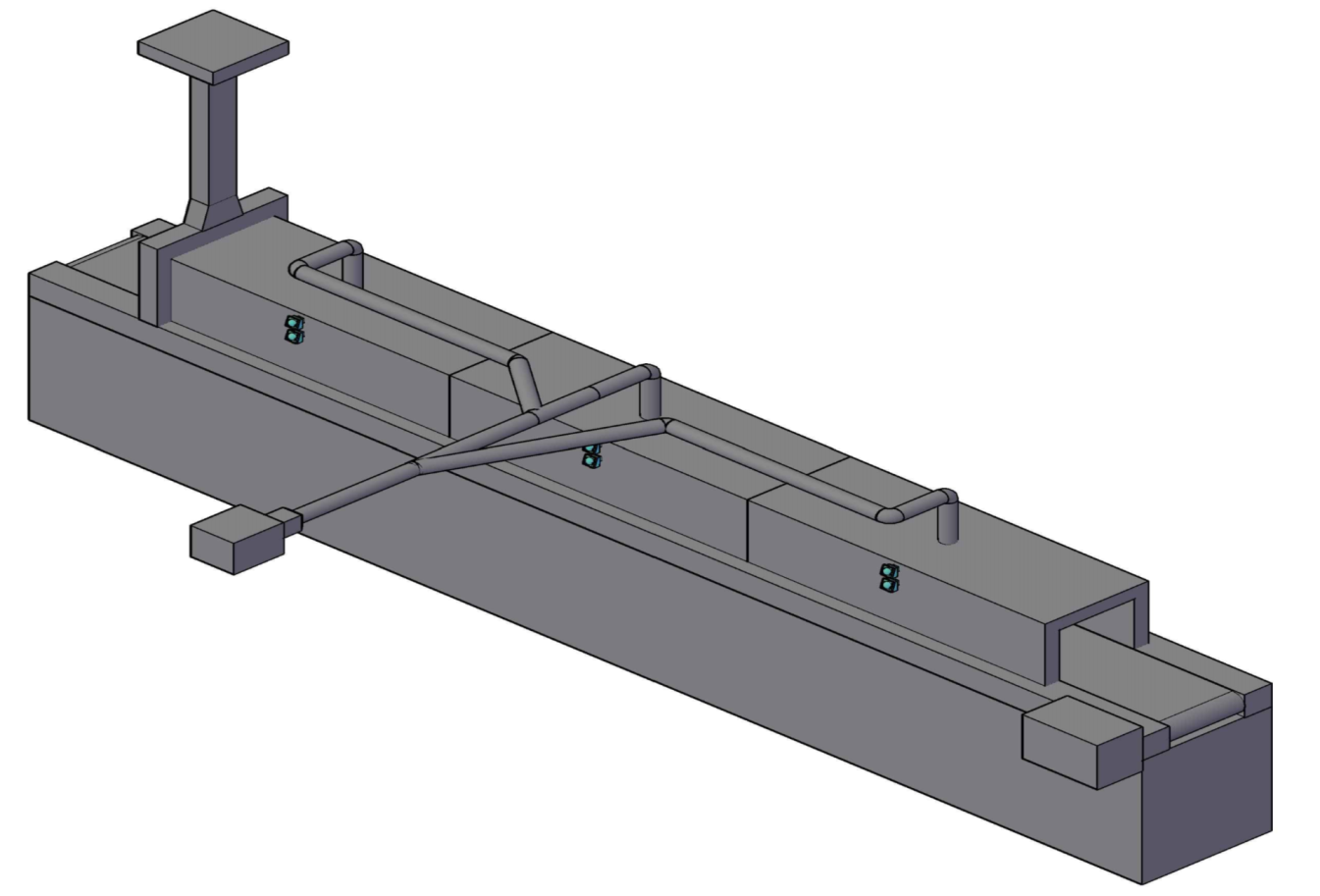 Donde
SP: Variable de referencia.
e: Error, diferencia entre el SP y el PV.
MV: Señal de control.
PV: Variable del proceso.
S.A.: Salida analógica.
Continúa
Continúa
Continúa
Esquema del lazo de control de velocidad
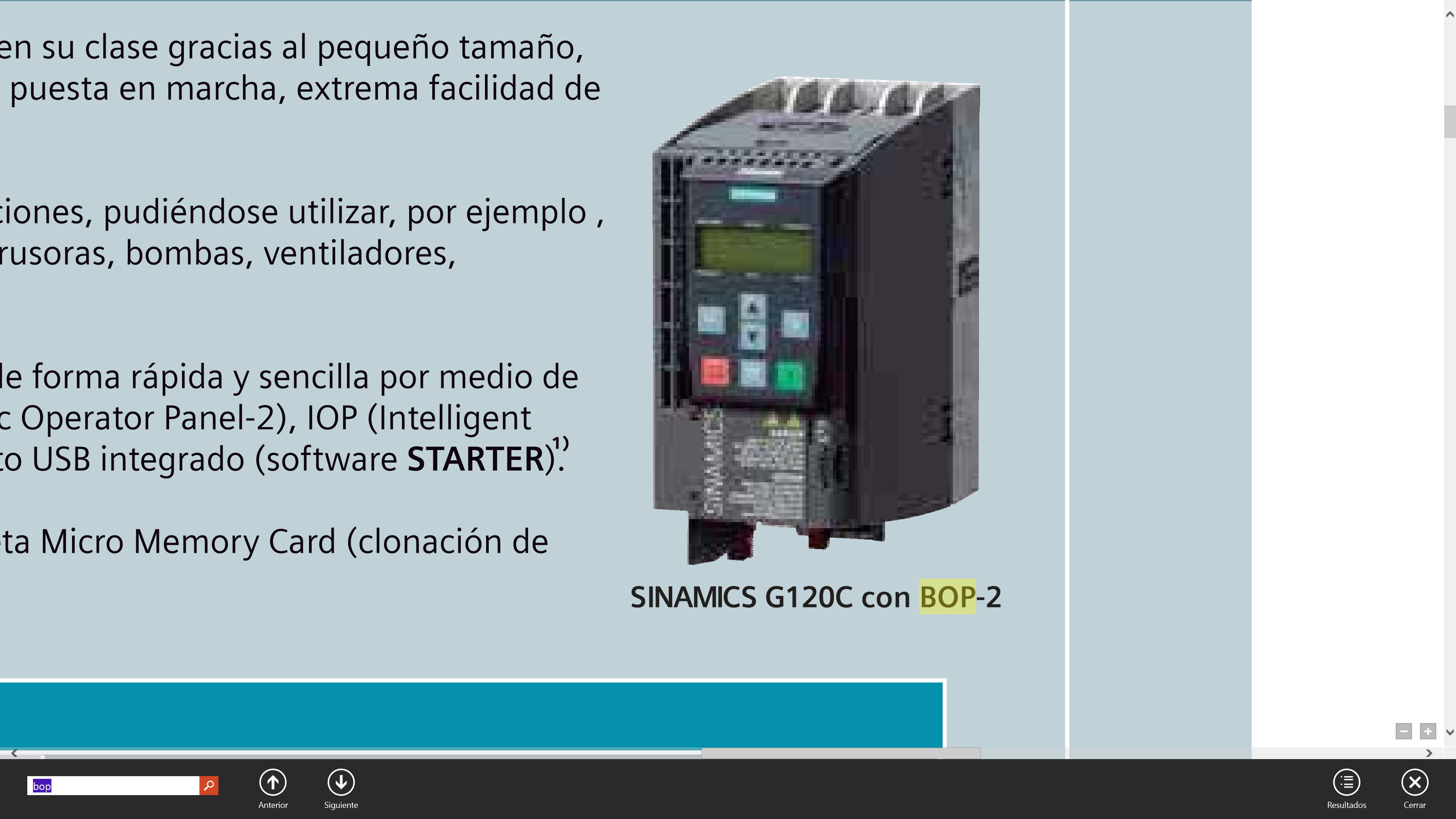 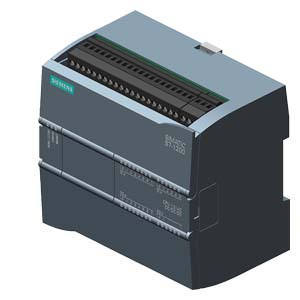 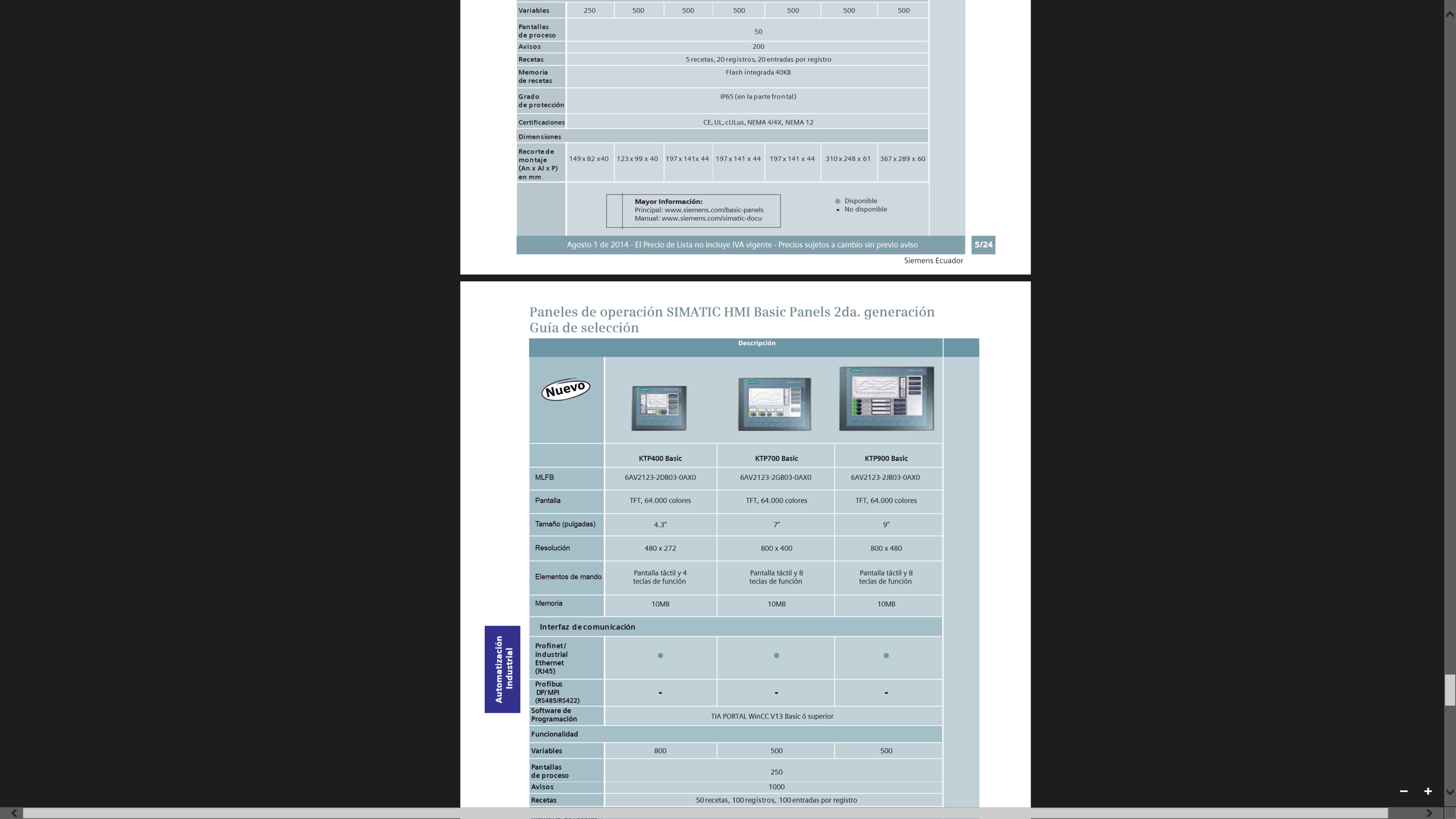 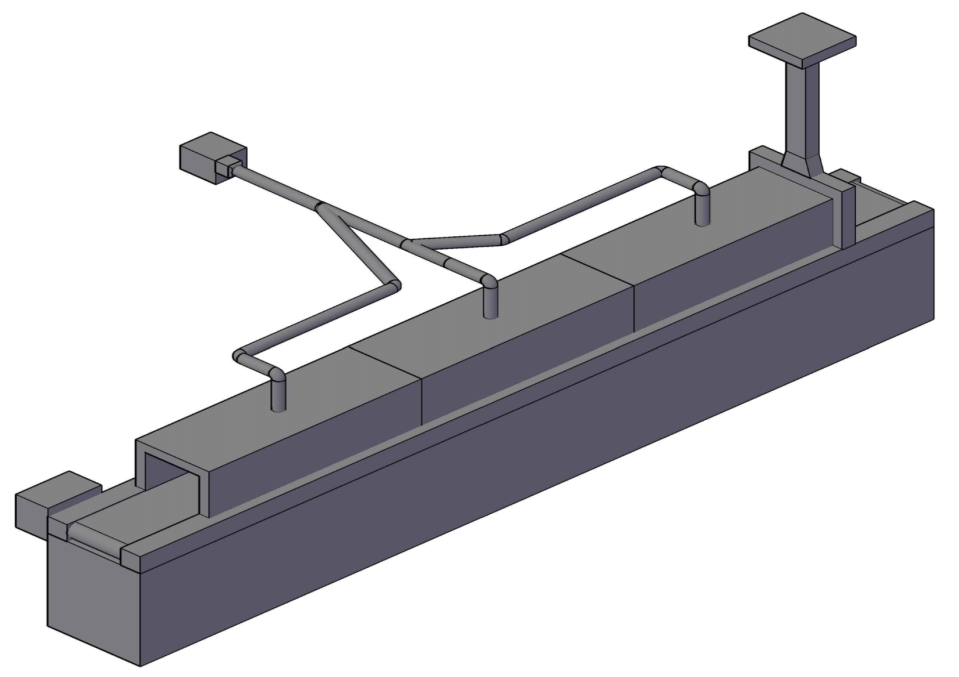 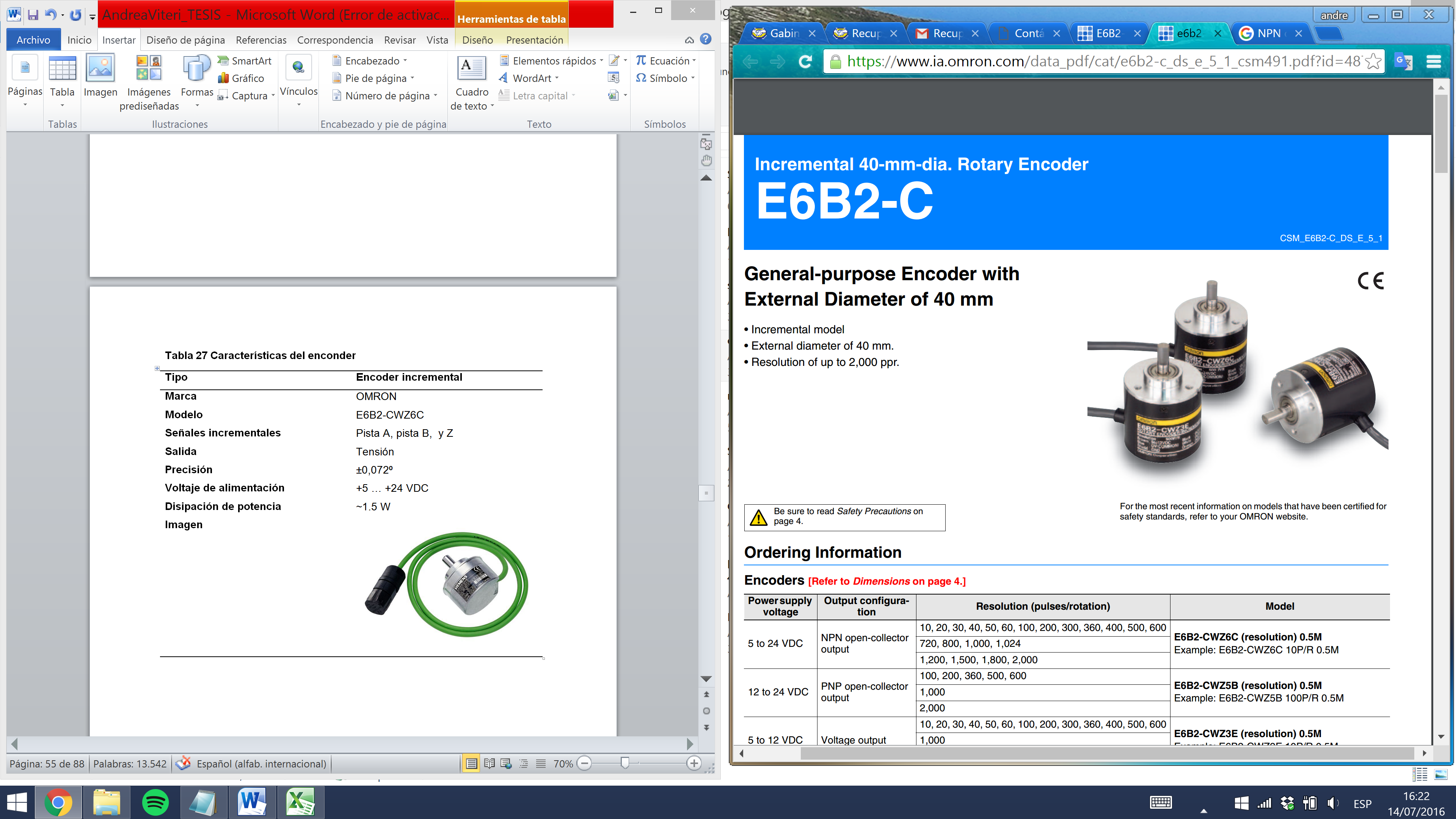 Continúa
Continúa
Continúa
DIAGRAMA GEMMA
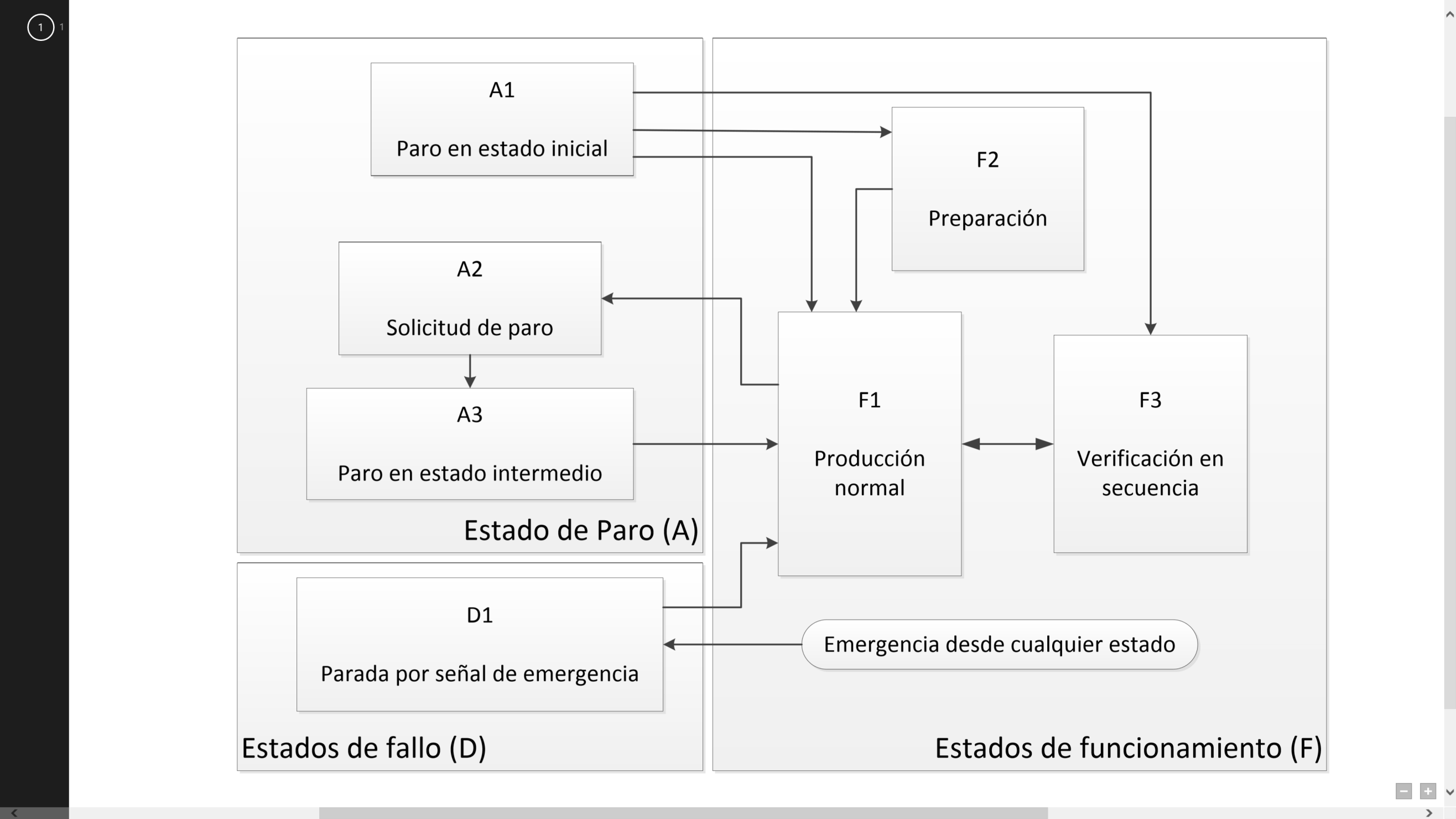 Diseño de la HMI
Arquitectura
navegación
distribución
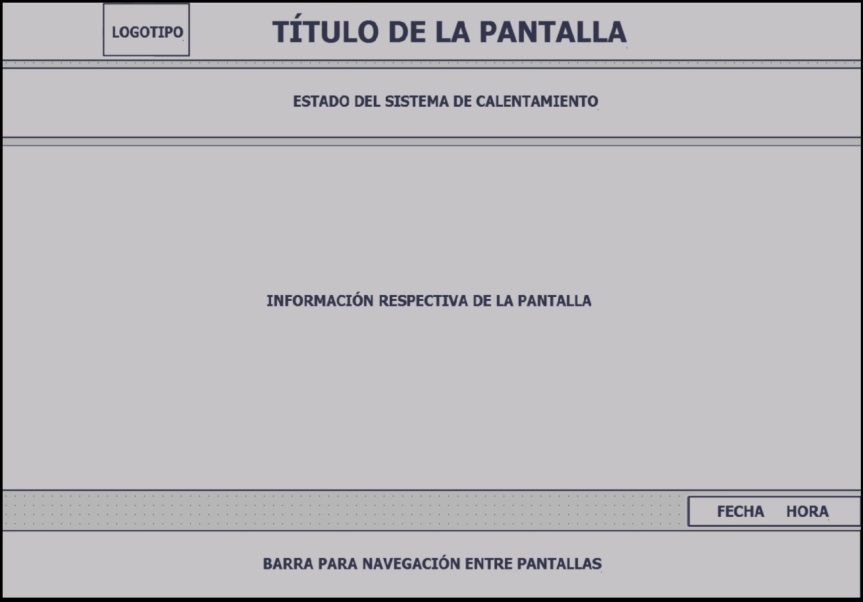 Continúa
Continúa
Continúa
Simulación
Software
Para ver video de simulación
Continúa
Continúa
Continúa
Análisis financiero
Lista de materiales
Continúa
Continúa
Continúa
Lista de materiales
Continúa
Continúa
Continúa
Materiales y precios
Continúa
Materiales y precios
Continúa
Continúa
Continúa
Análisis horizontal porcentual de componentes de costos.
Continúa
Flujo de retorno de inversión
Flujo de Inversión con Financiamiento
Flujo de Proyección de Inversión
Punto de equilibrio y rentabilidad del proyecto mediante VAN y TIR.
Conclusiones
Es factible la automatización, puesto que los elementos que se requieren se encuentran disponibles en el mercado nacional.

Es posible escoger equipos en otras marcas, siempre que se conserven las características.

Se obtuvo un programa para el autómata que considera, seguridades para el usuario,  la estructura y el proceso, y además posee un orden adecuado de energización de los equipos representando ahorro de recursos.
La restricción de permisos en la HMI, le permitió tener amplias prestaciones  manteniendo la seguridad del sistema al mismo tiempo.

El uso de un simulador permitió comprobar el funcionamiento de los bloques PID,  el direccionamiento de E/S demás el algoritmo en general.

No fue posible probar todas las comunicaciones debido a la licencia del simulador.
El programa para desarrollo de soluciones de automatización que provee Siemens llamado TIA Portal aunque completo, torna un tanto lento al ordenador.

El análisis financiero muestra que el proyecto es viable, puesto que los montos de financiamiento son manejables para la empresa.
Recomendaciones
Considerar que los equipos y demás elementos que se solicita para la automatización estén disponibles en el mercado nacional.

Seleccionar equipos estándar, que puedan ser reemplazados por otros en caso de que estos, no estén al momento disponible en el mercado nacional.

Diseñar la lógica de control incluyendo medidas de seguridad para el cumplimiento de los procesos.
Considerar en el algoritmo resguardo para el usuario disminuyendo el riesgo de accidentes en el área de trabajo. 

El sistema debe estar diseñado para cuidar de su estructura, en caso de que alguna variable tienda a aumentar o disminuir demasiado poniéndolo en riesgo.

Es importante tener la capacidad de modificar los parámetros del sistema por medio de una interfaz únicamente disponible para personal autorizado.
No descartar el uso de niveles de acceso para los grupos de usuarios en la HMI.

Vigilar la lógica de control para que la secuencia con la que se inicia el sistema descarte que los actuadores estén trabajando de manera innecesaria.

Generar en el simulador un diagrama que se comporte similar a la planta de manera muy general.
Verificar que el ordenador sobre el cual se realizará la simulación cuente con los recursos informáticos necesarios para la utilización de todos los programas.

Luego de haber usado SIMIT se recomienda su uso para evaluación de programas desarrollados en autómatas compatibles con este.
Gracias
Cálculos
Cálculo de corriente para fusibles del motor de la banda
Cálculos
Cálculo de corriente para disyuntor del quemador
Cálculos
Cálculo de corriente para fusibles del ventilador
Cálculos
Cálculo de corriente para breaker principal